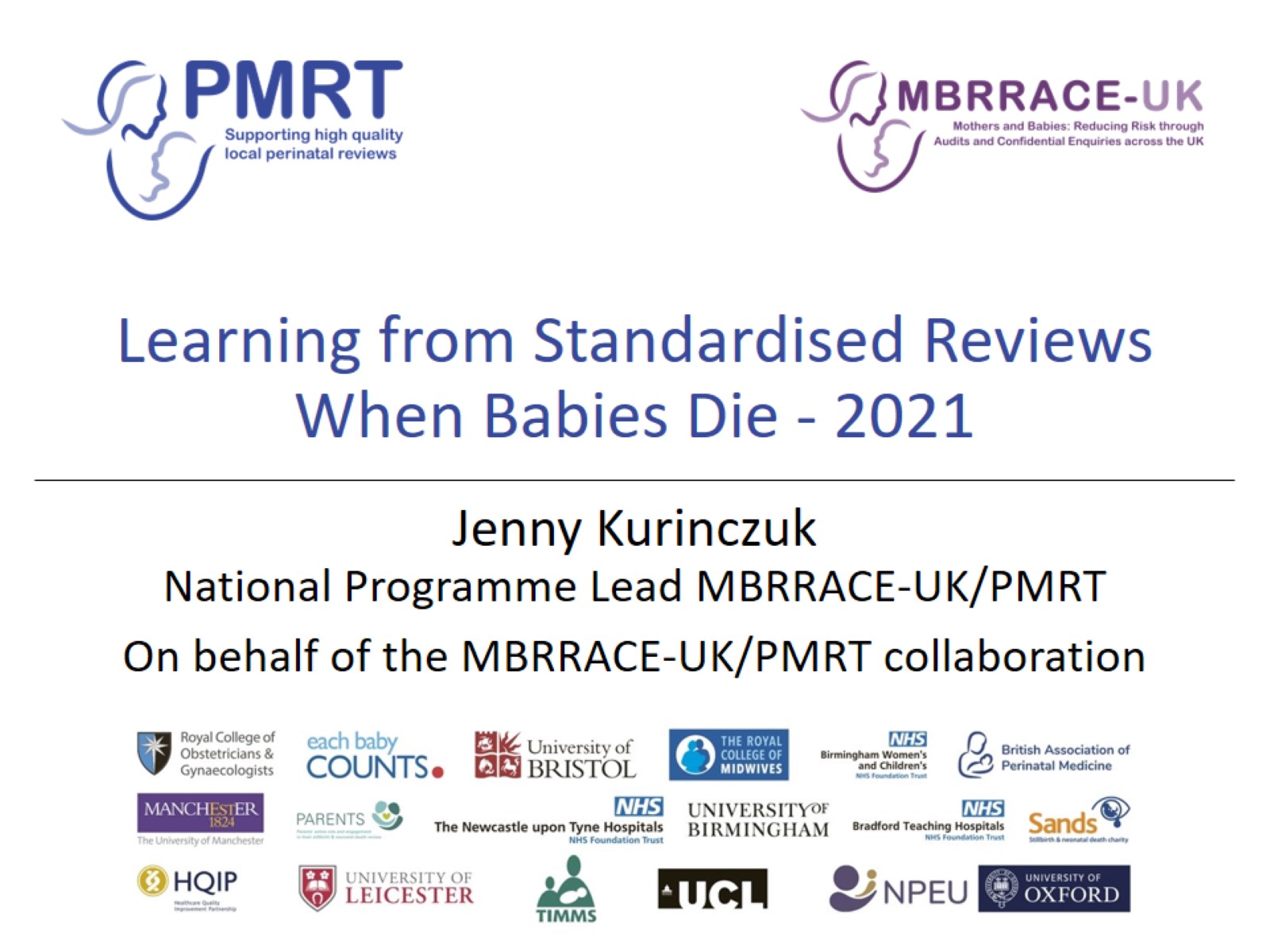 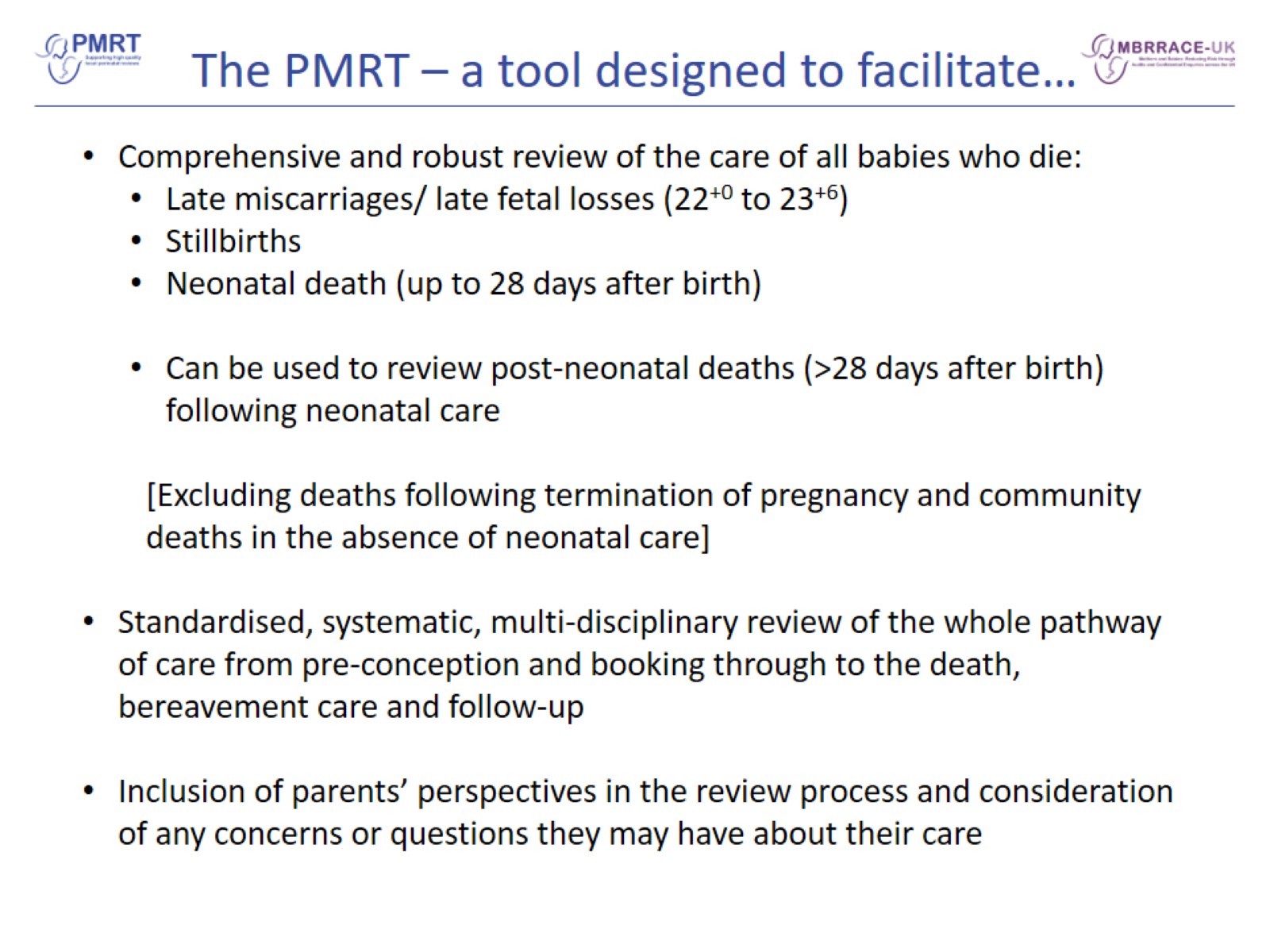 The PMRT – a tool designed to facilitate…
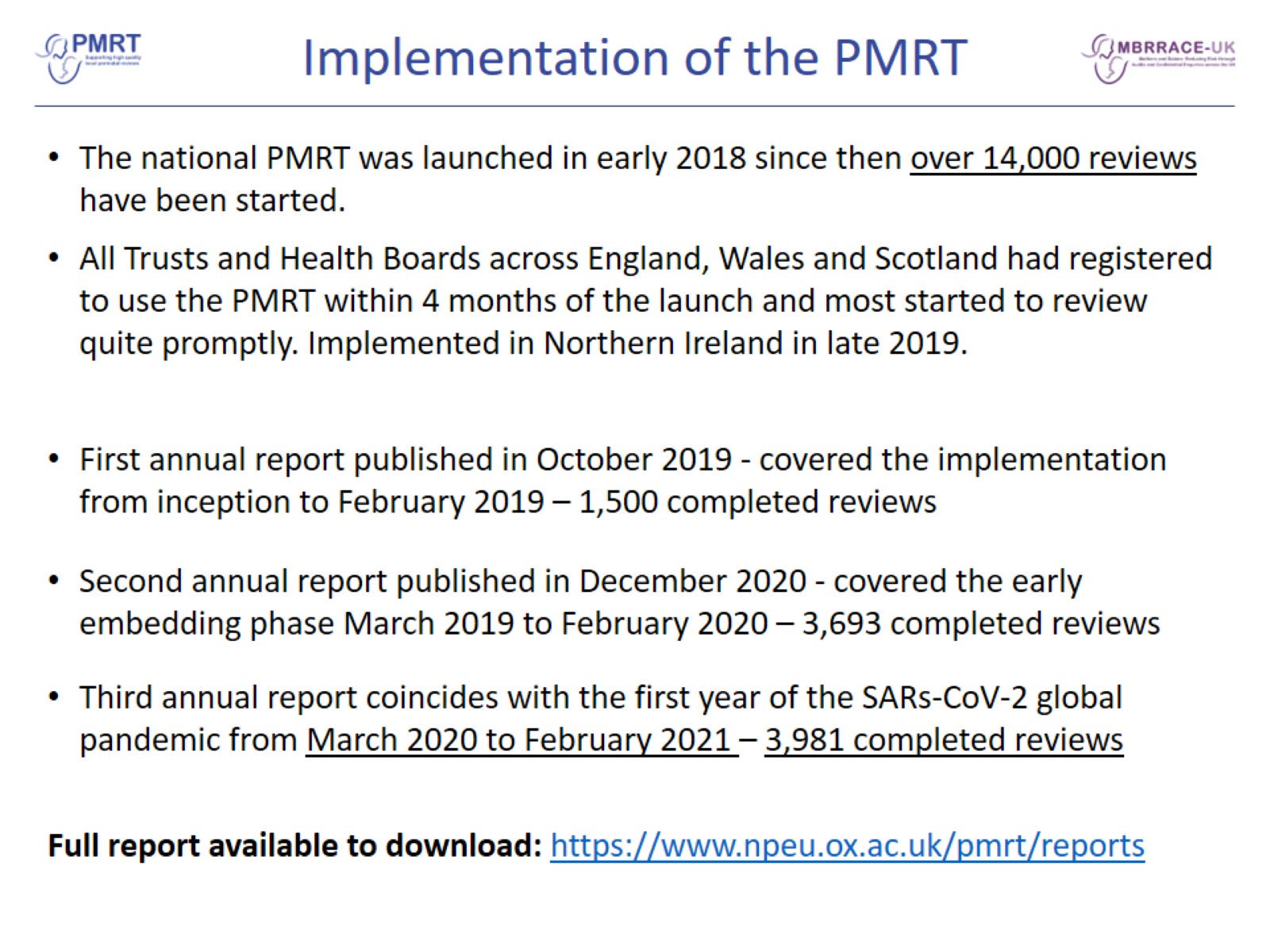 Implementation of the PMRT
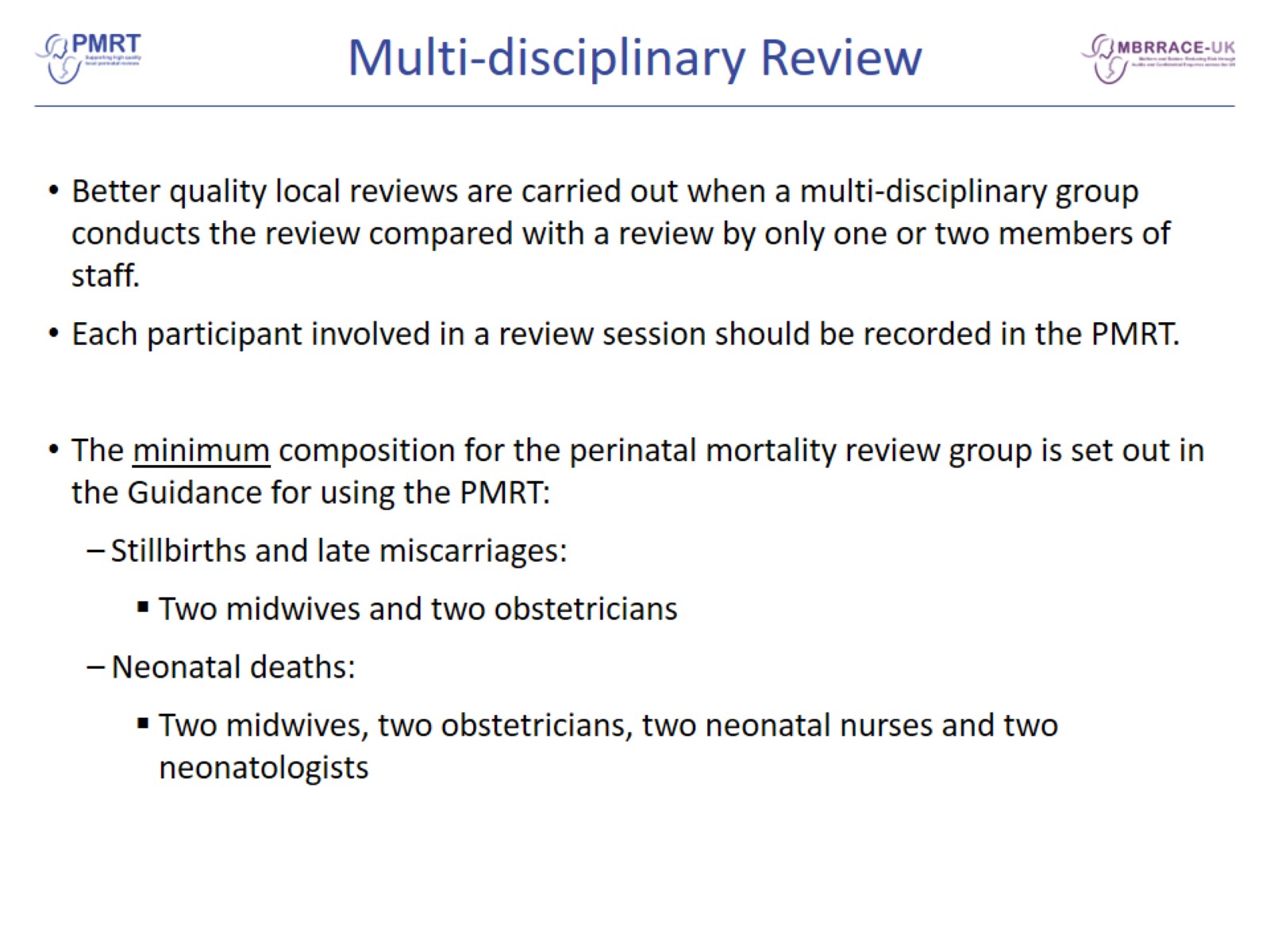 Multi-disciplinary Review
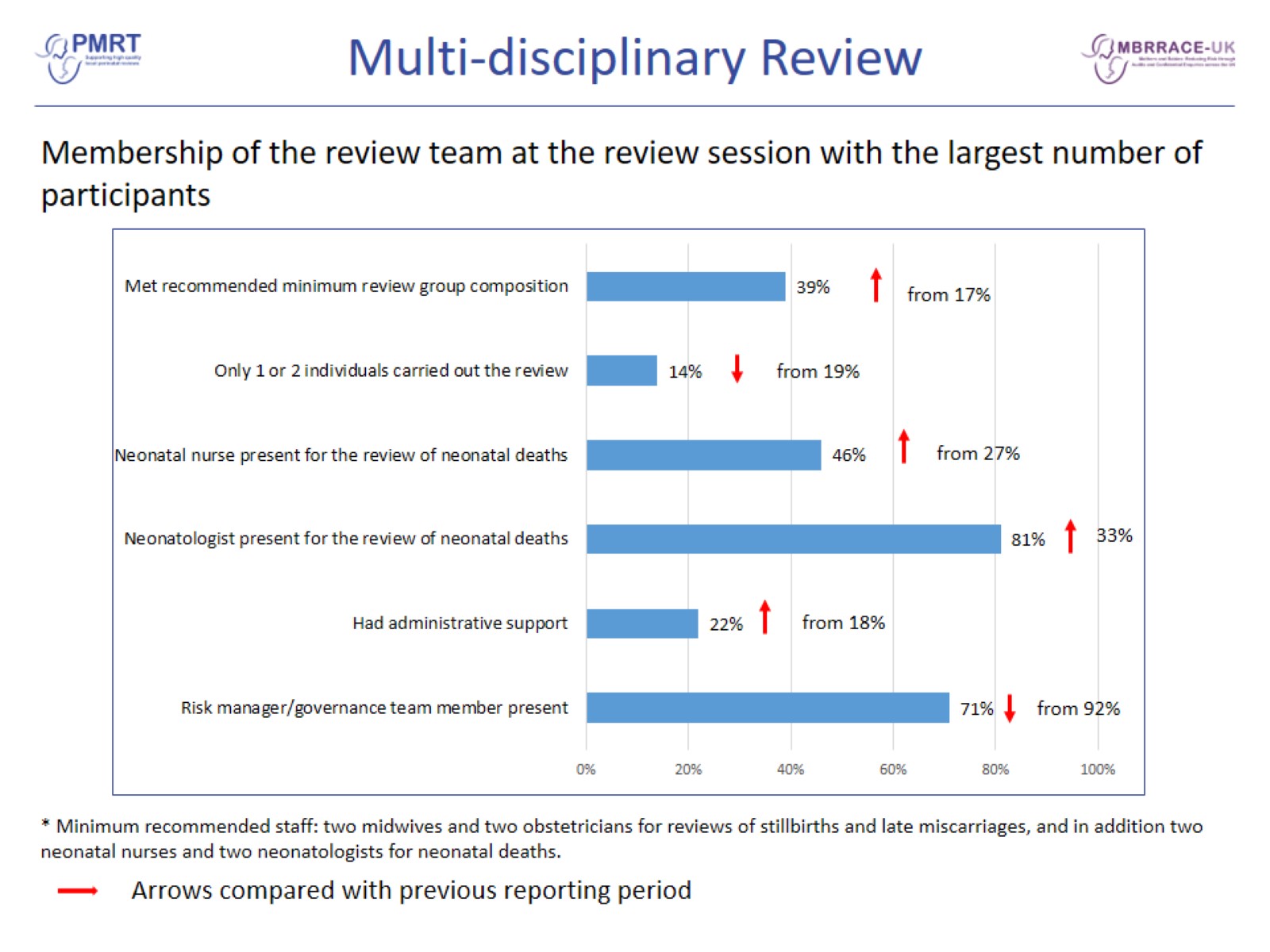 Multi-disciplinary Review
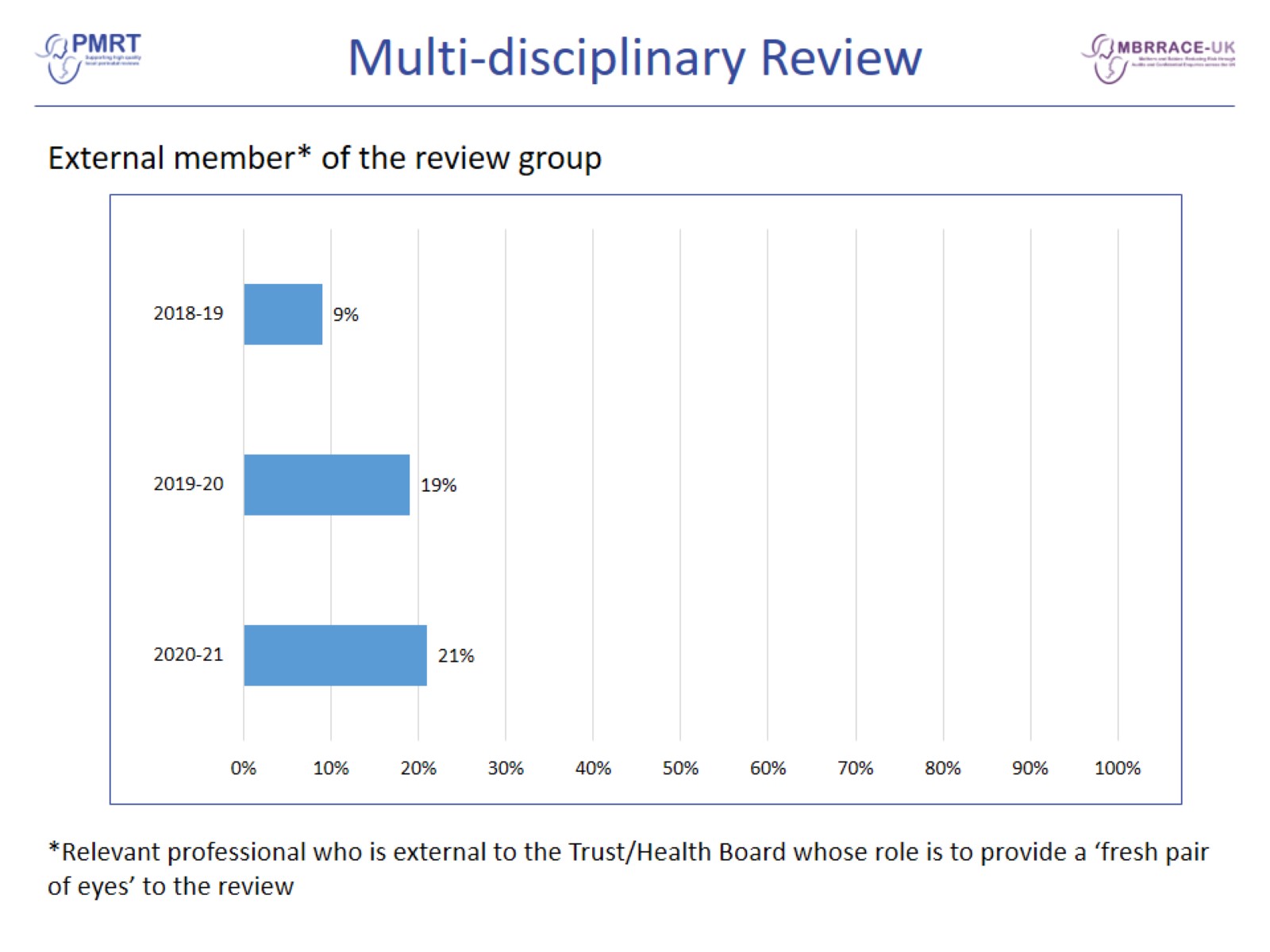 Multi-disciplinary Review
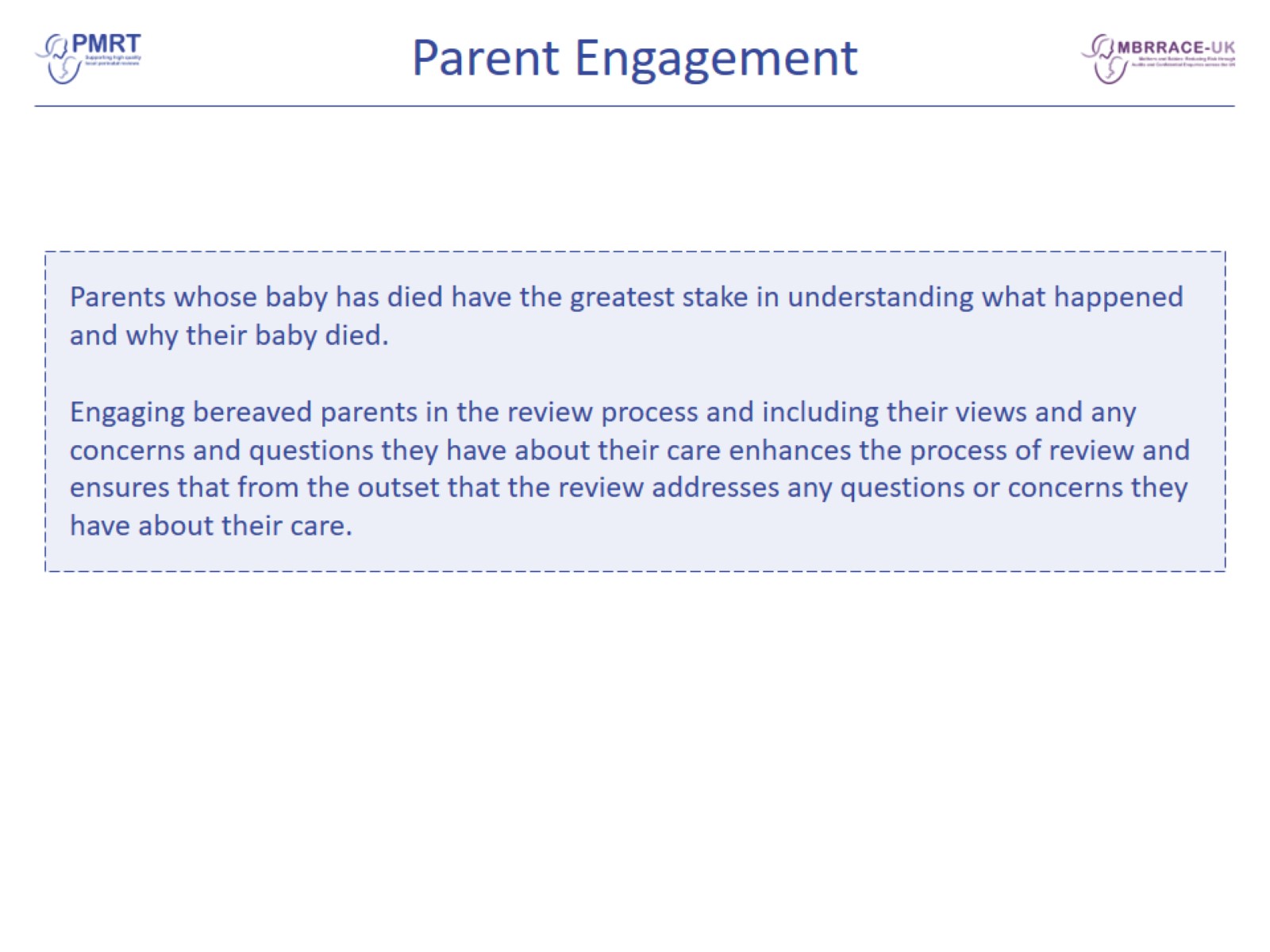 Parent Engagement
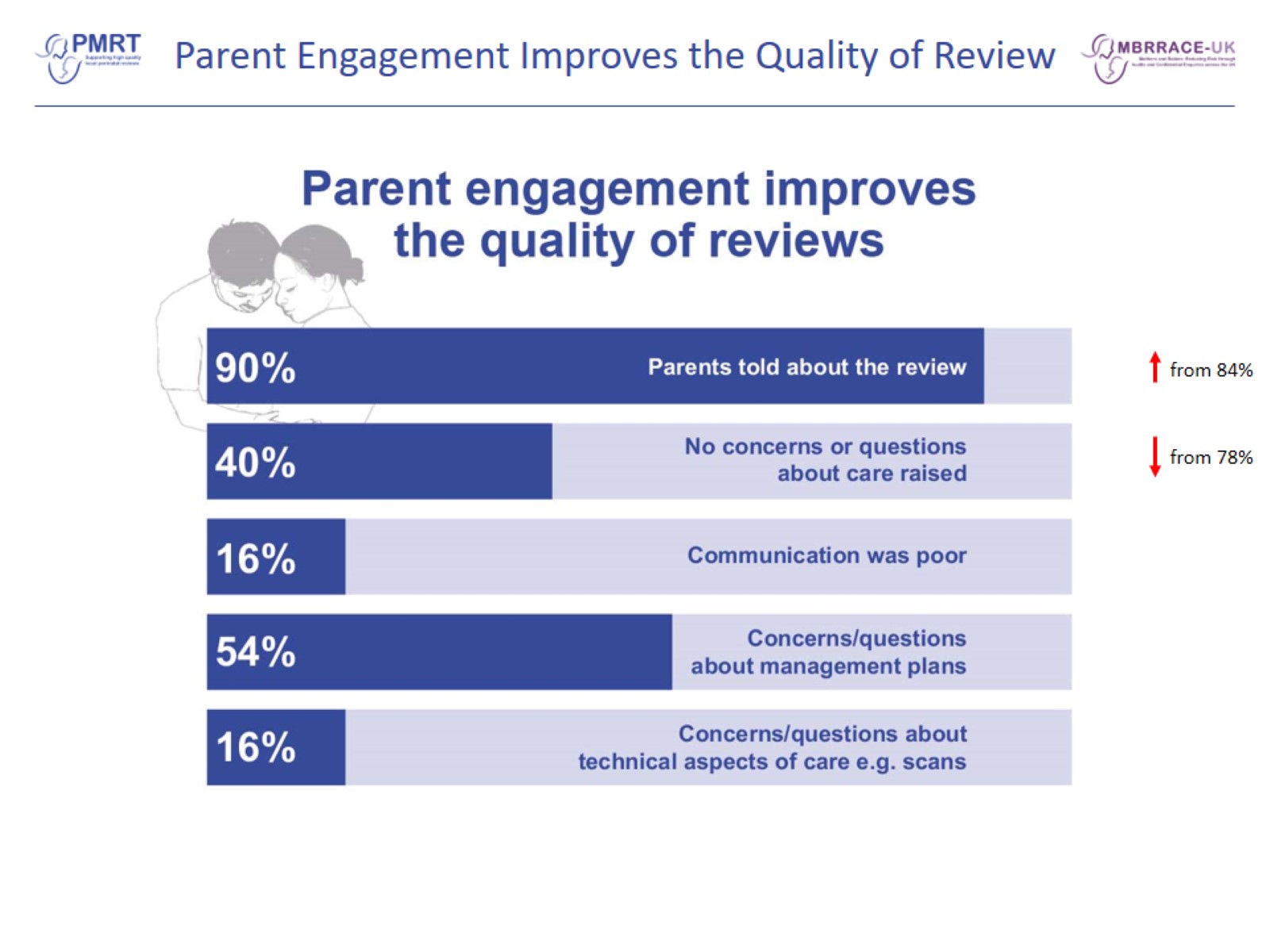 Parent Engagement Improves the Quality of Review
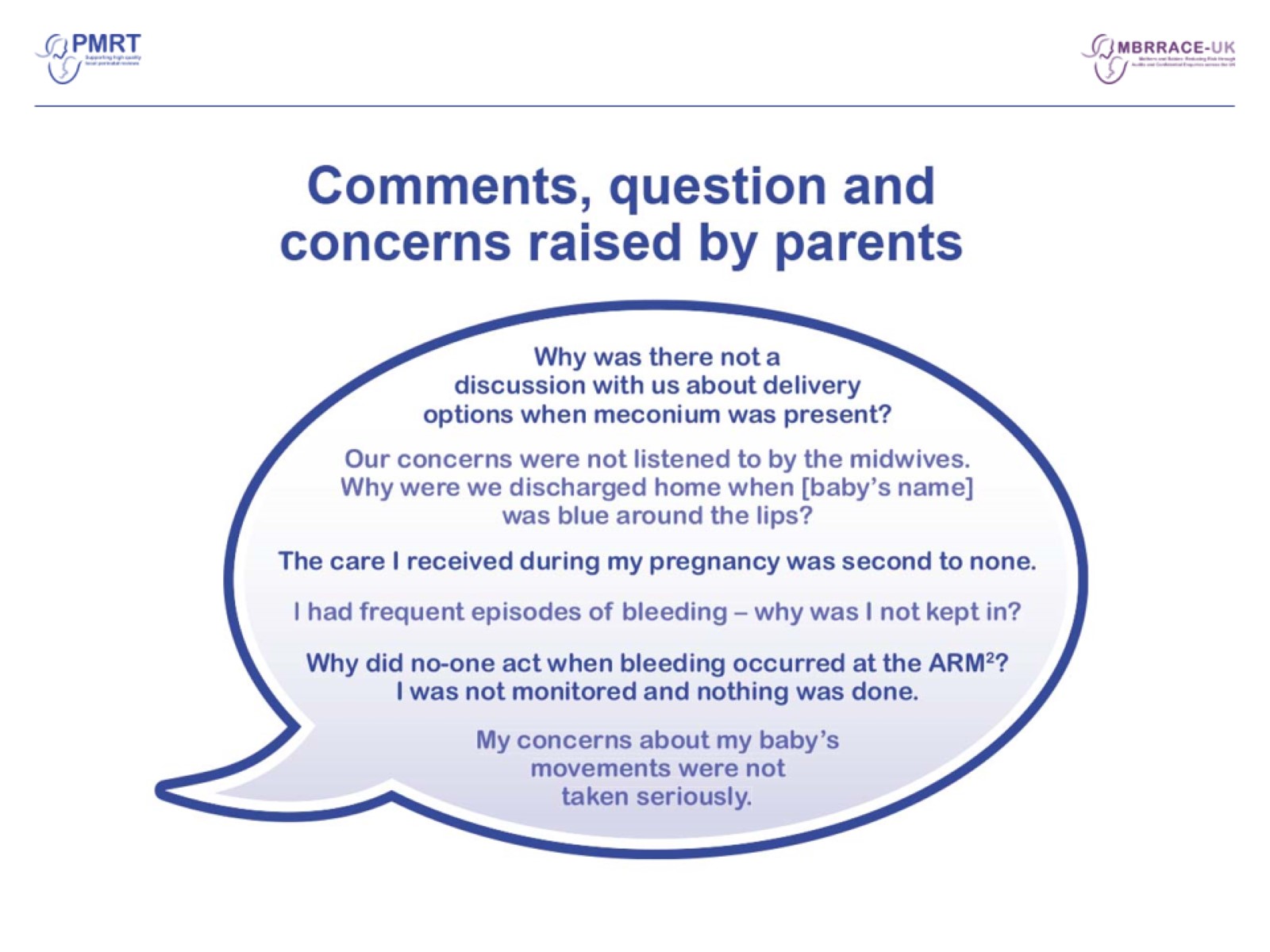 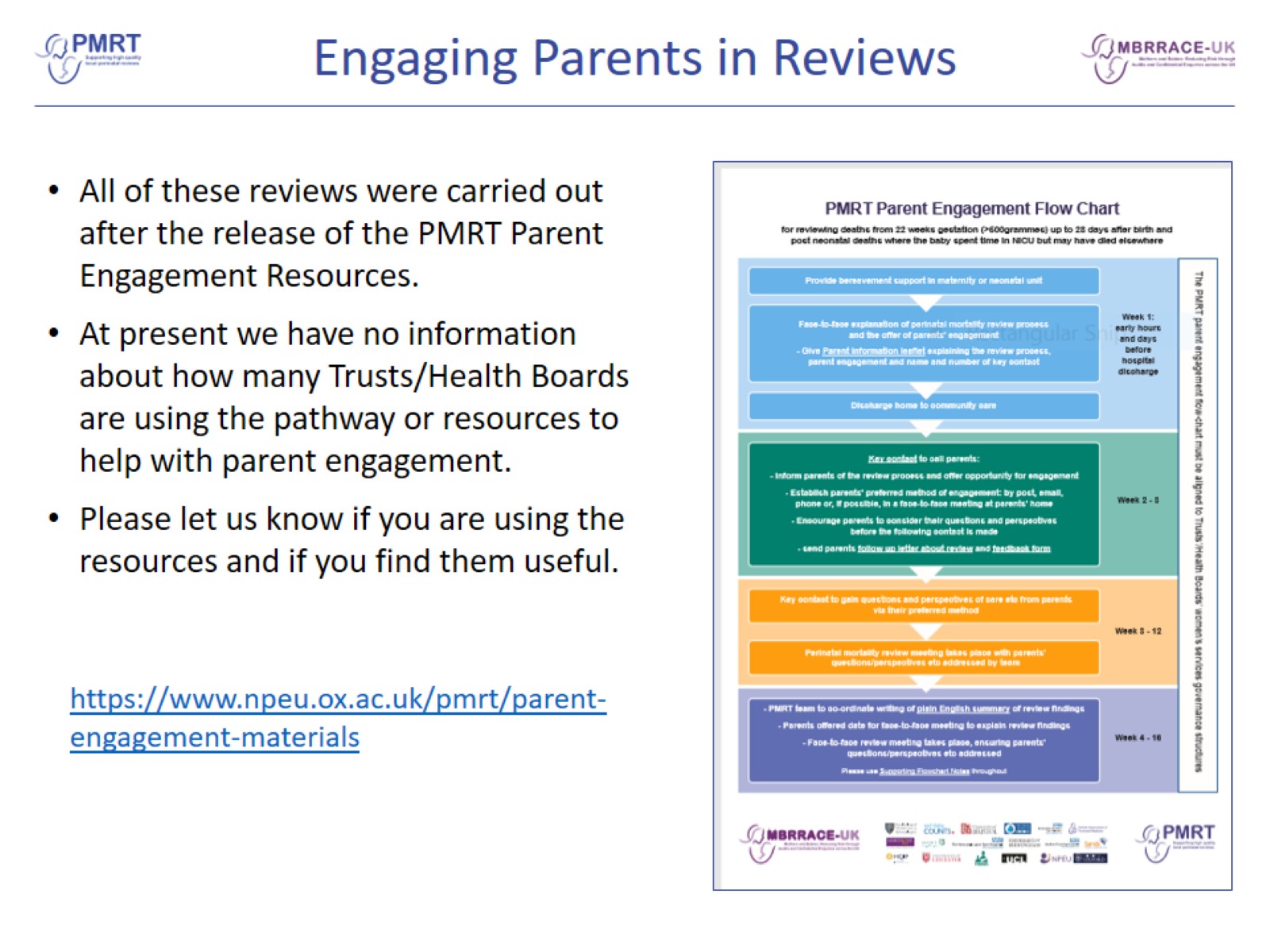 Engaging Parents in Reviews
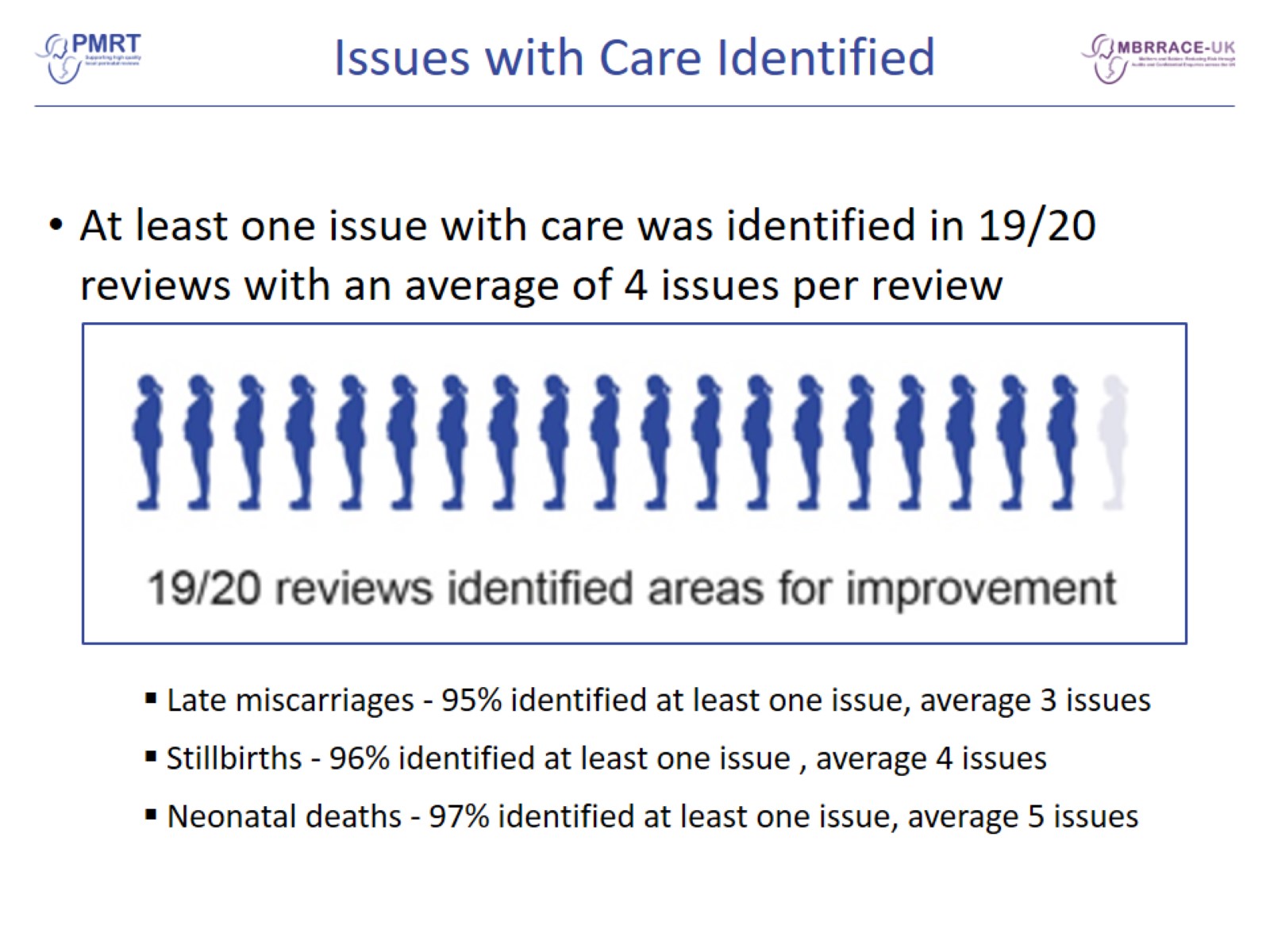 Issues with Care Identified
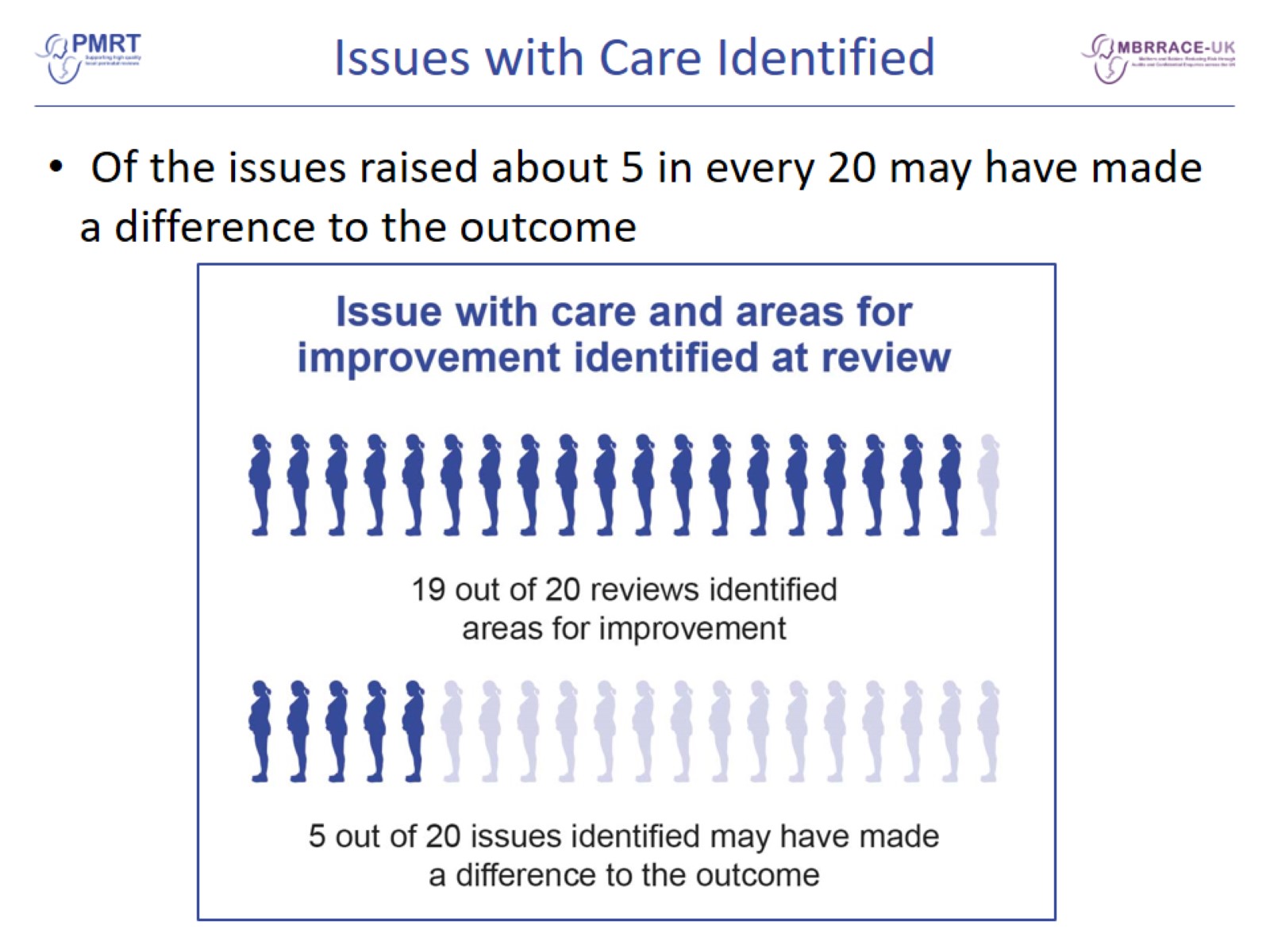 Issues with Care Identified
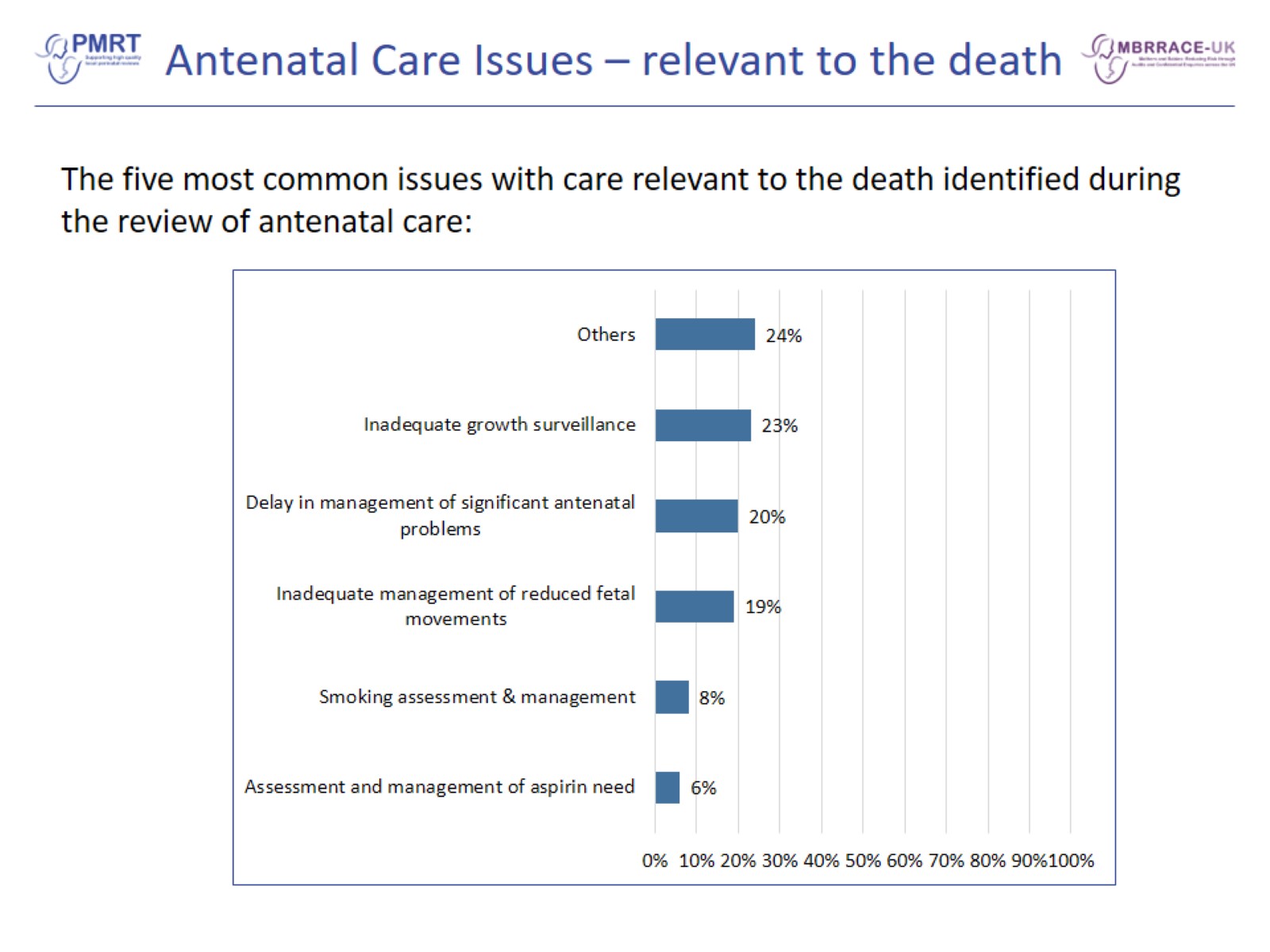 Antenatal Care Issues – relevant to the death
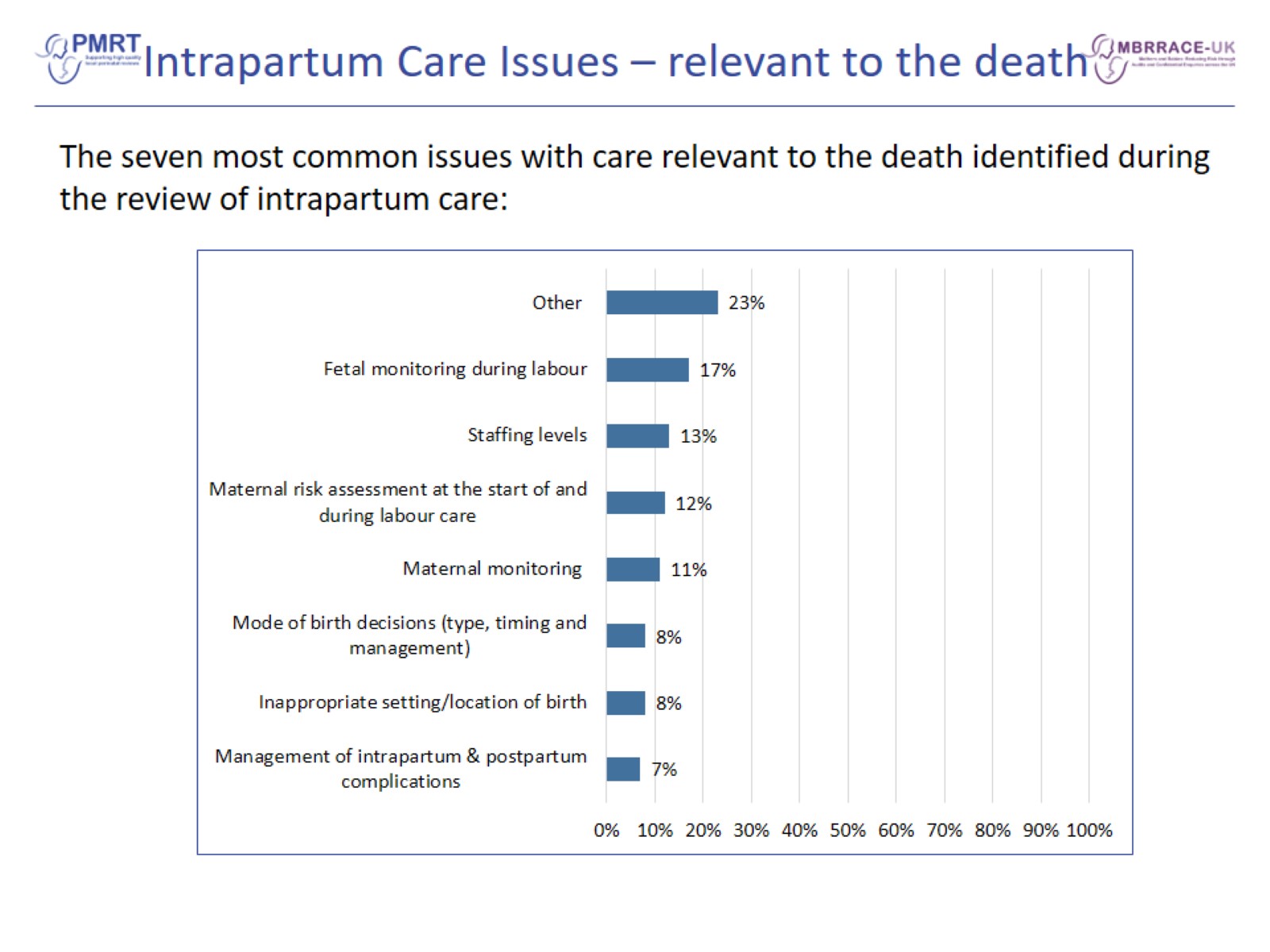 Intrapartum Care Issues – relevant to the death
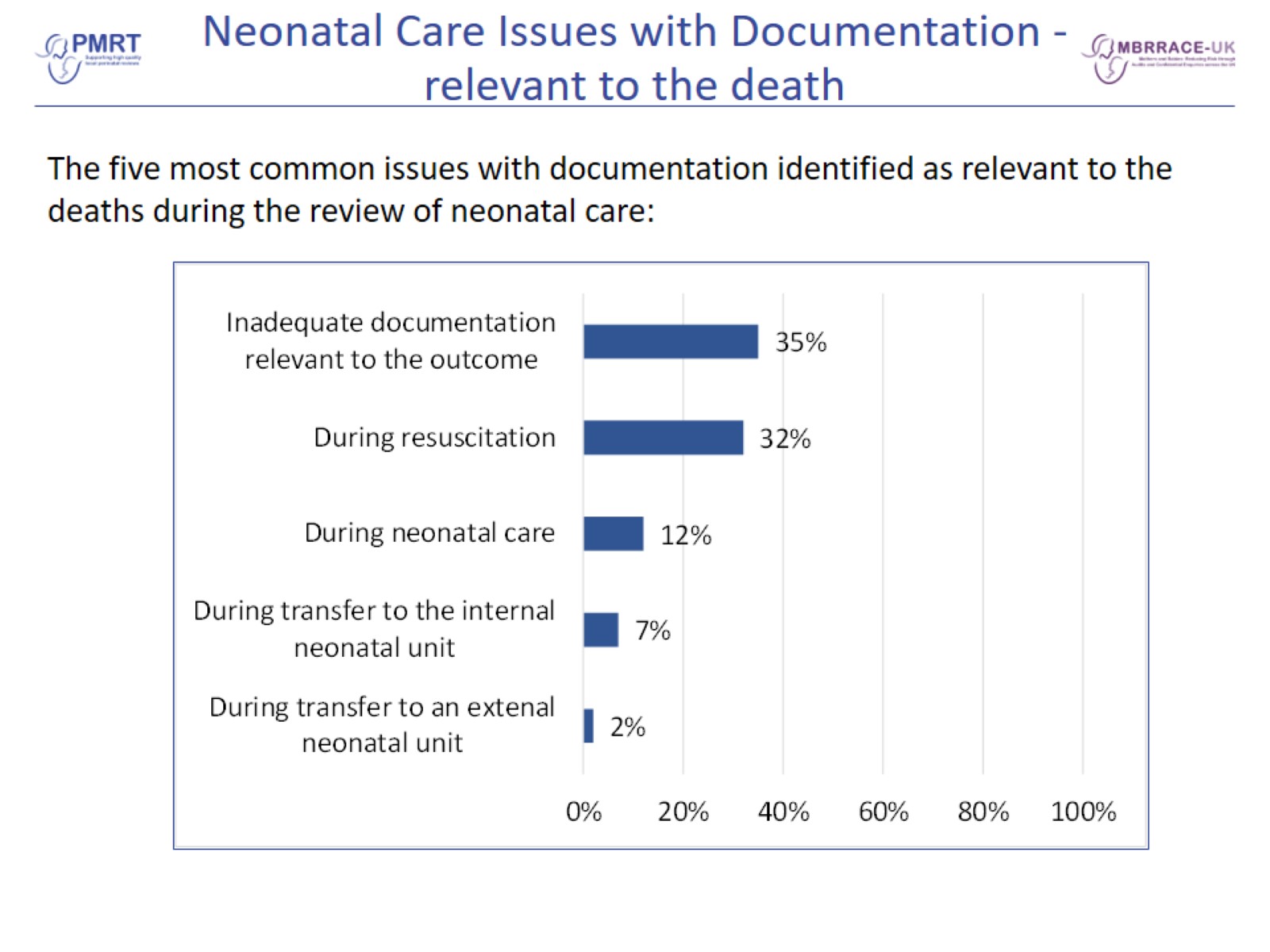 Neonatal Care Issues with Documentation -  relevant to the death
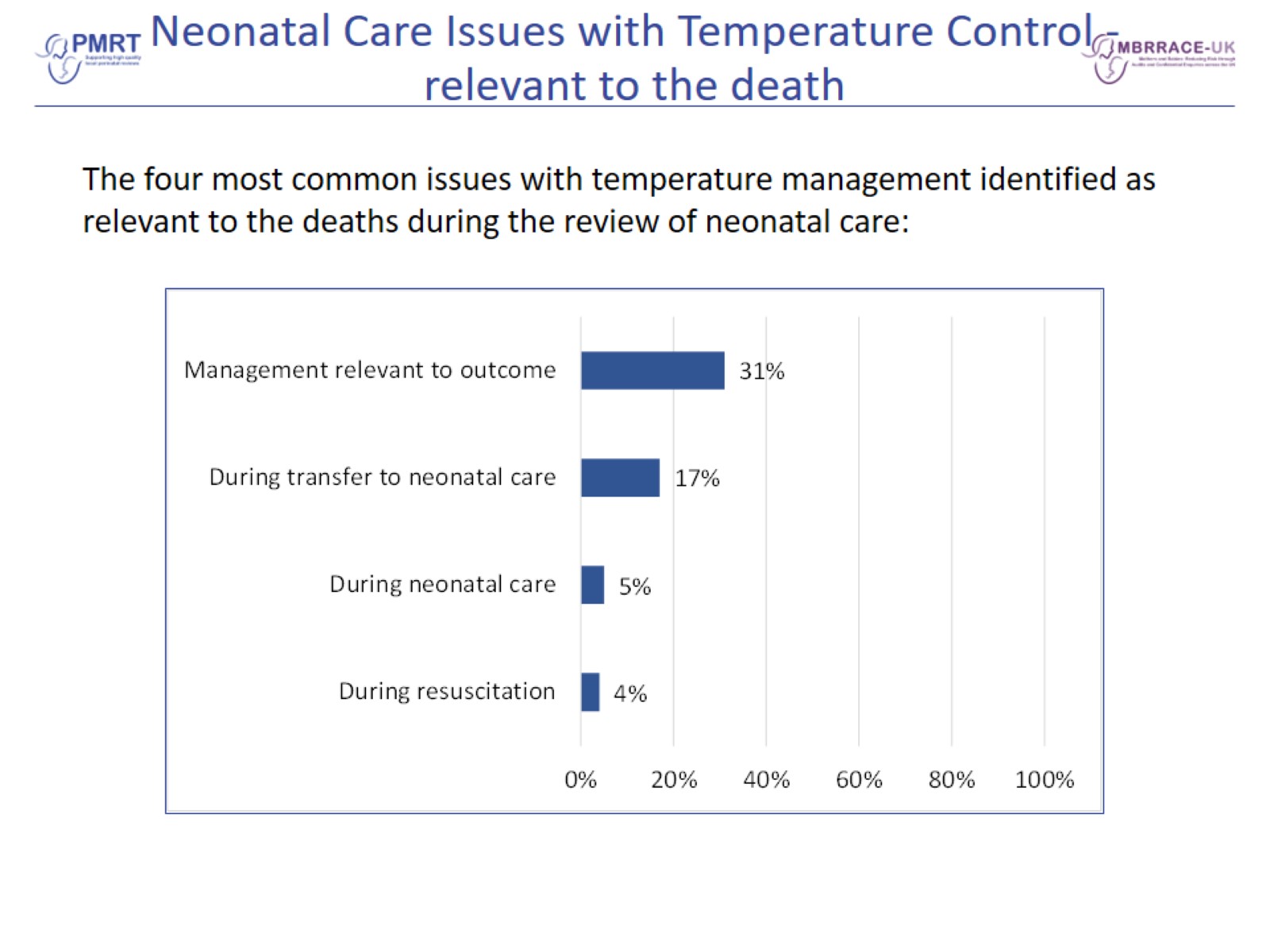 Neonatal Care Issues with Temperature Control - relevant to the death
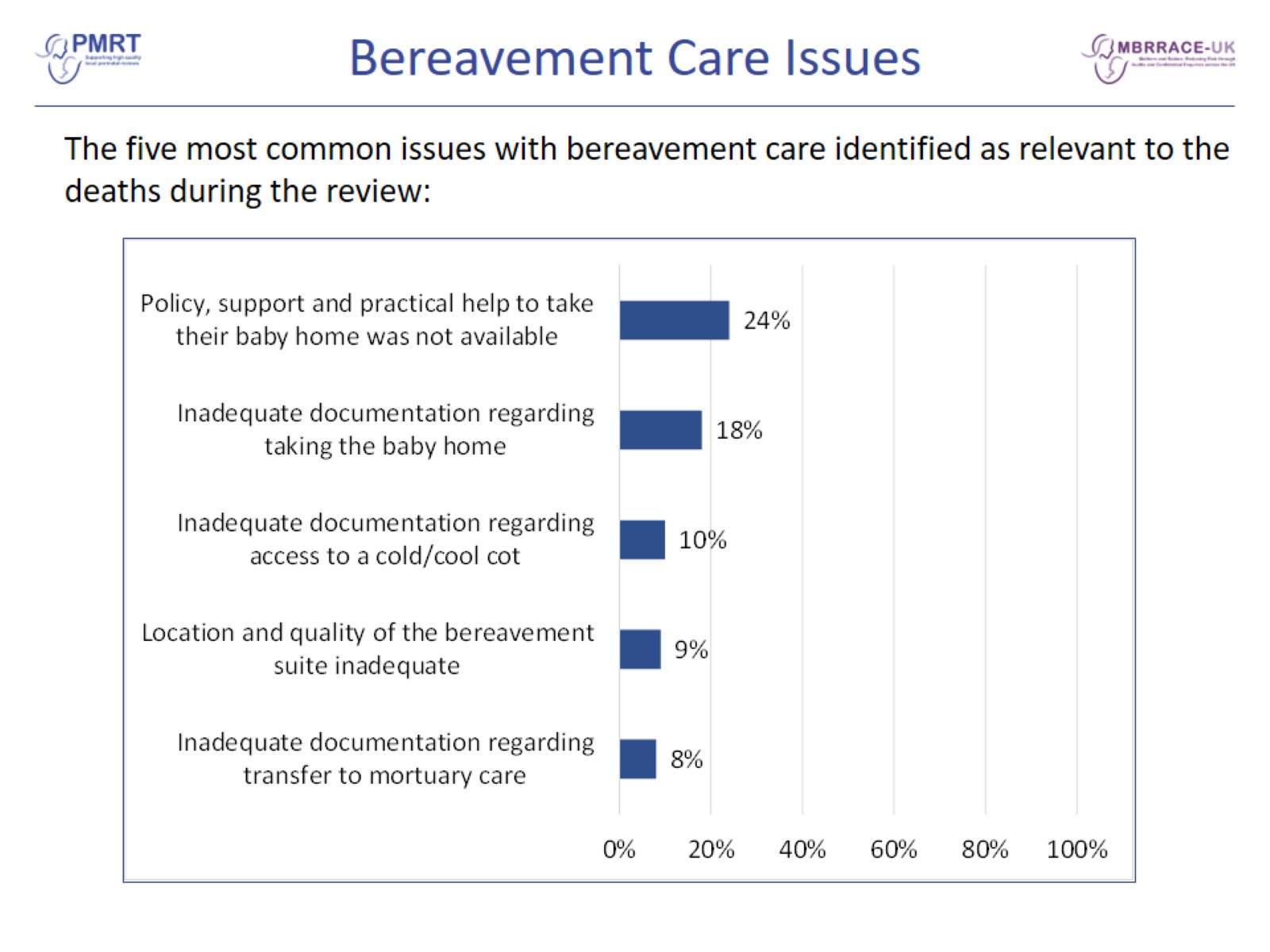 Bereavement Care Issues
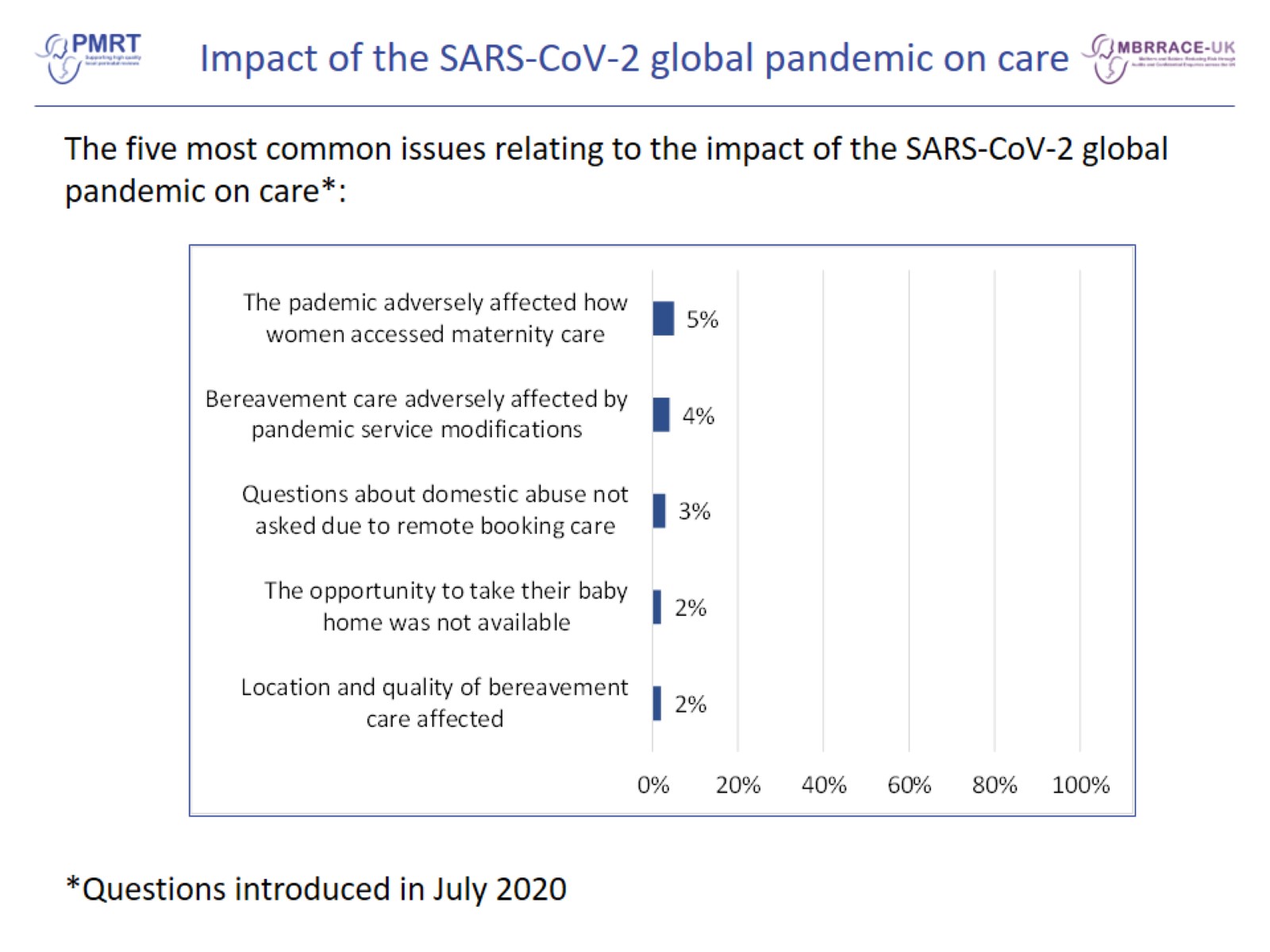 Impact of the SARS-CoV-2 global pandemic on care
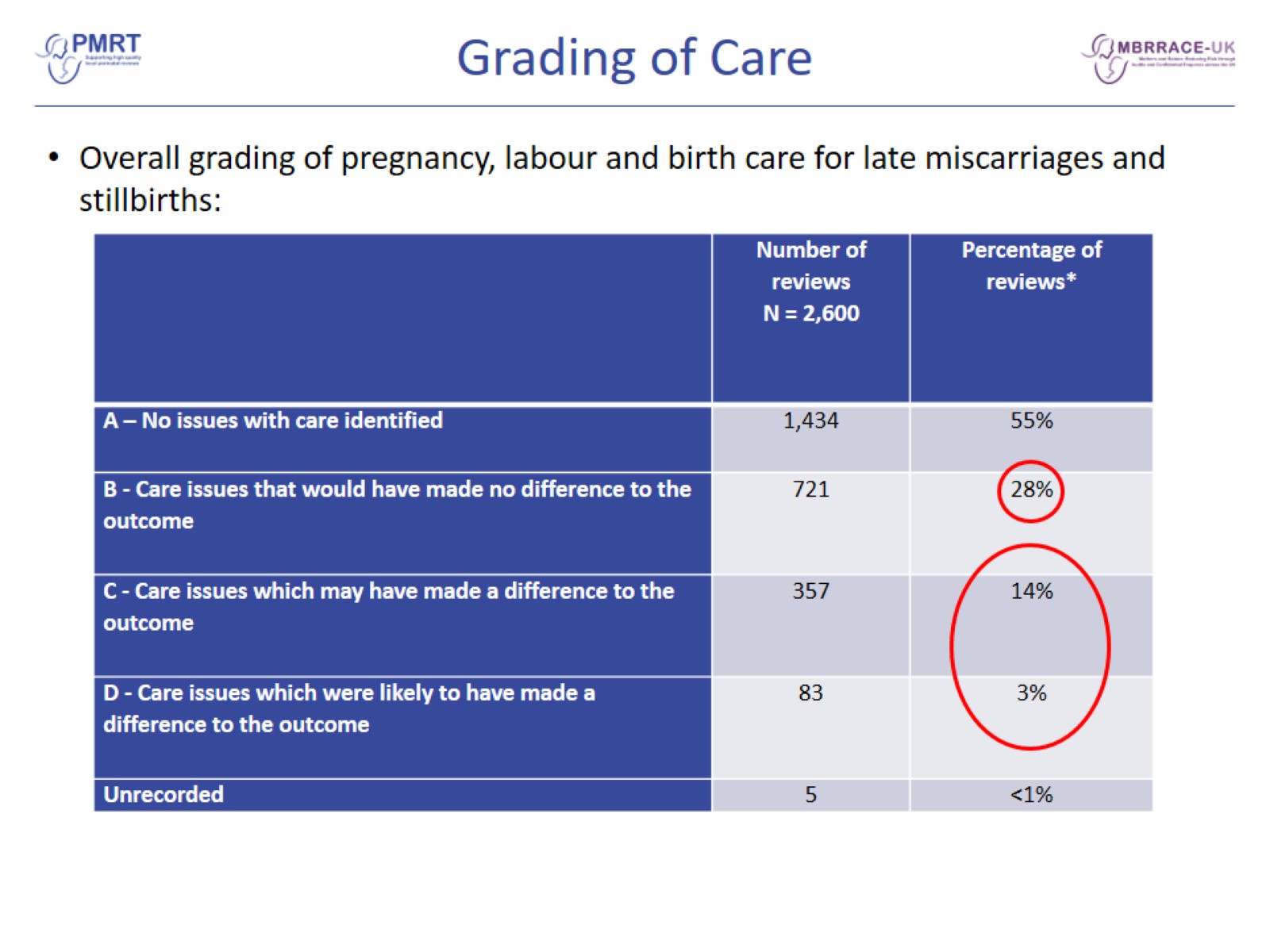 Grading of Care
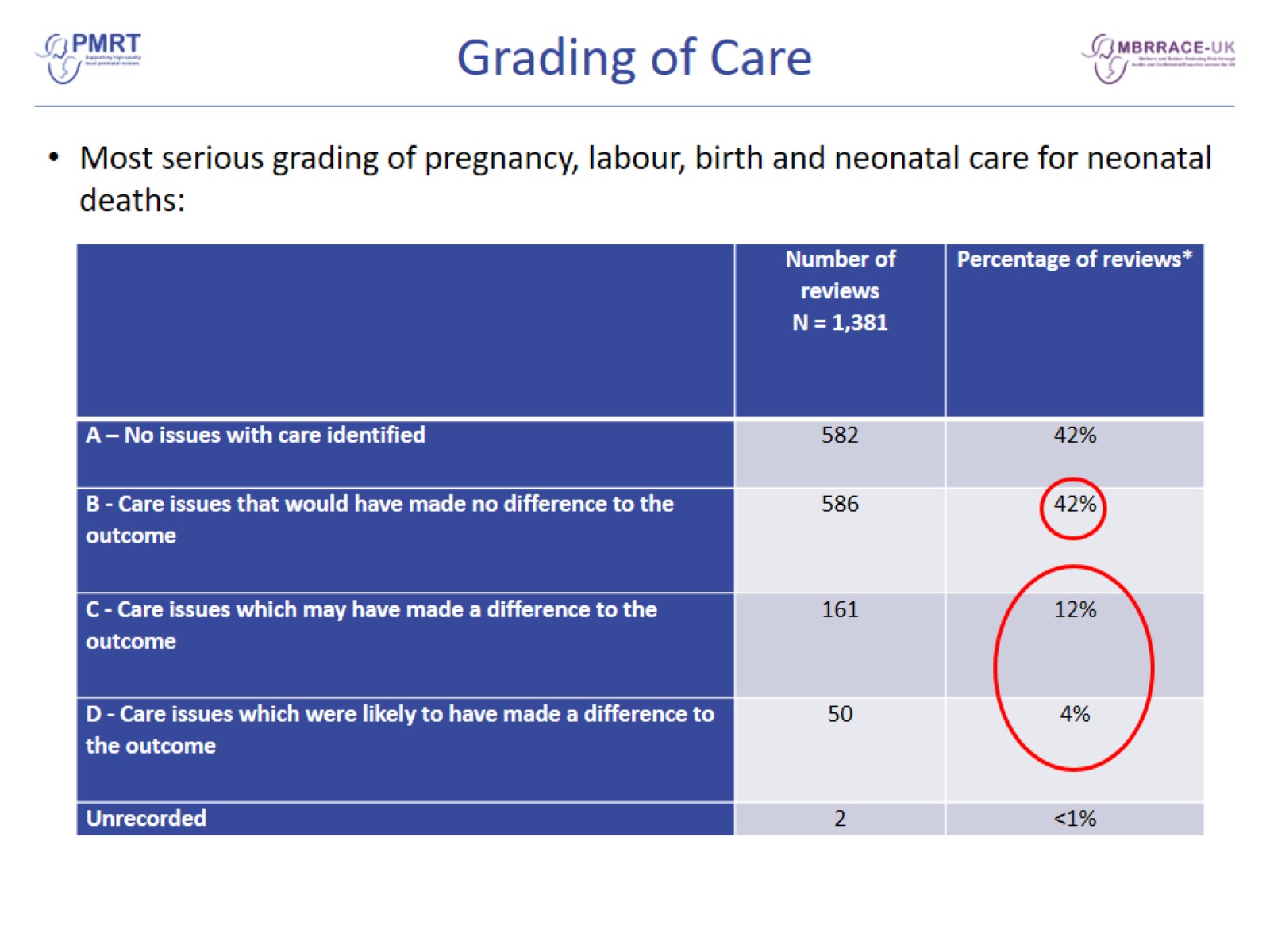 Grading of Care
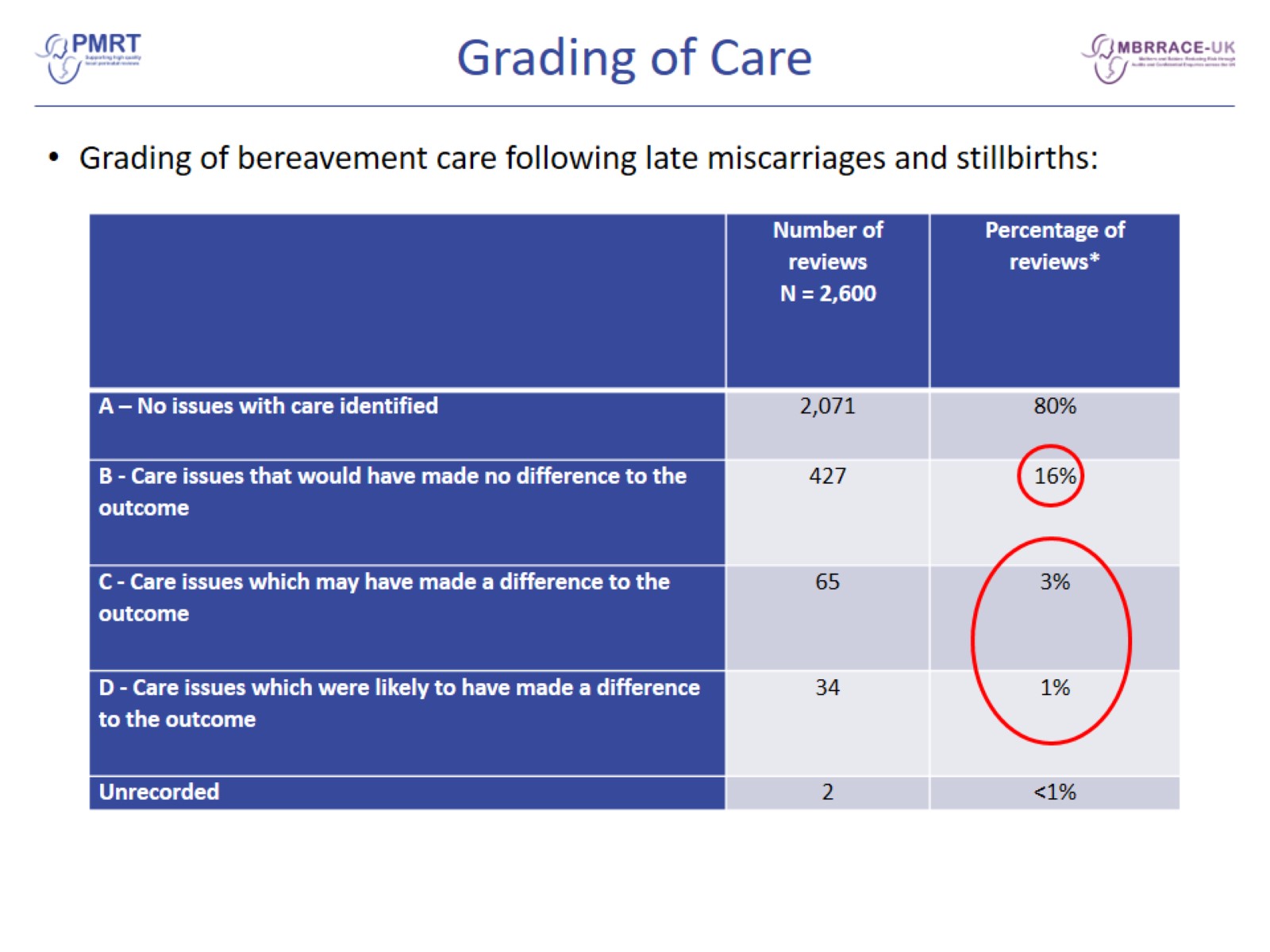 Grading of Care
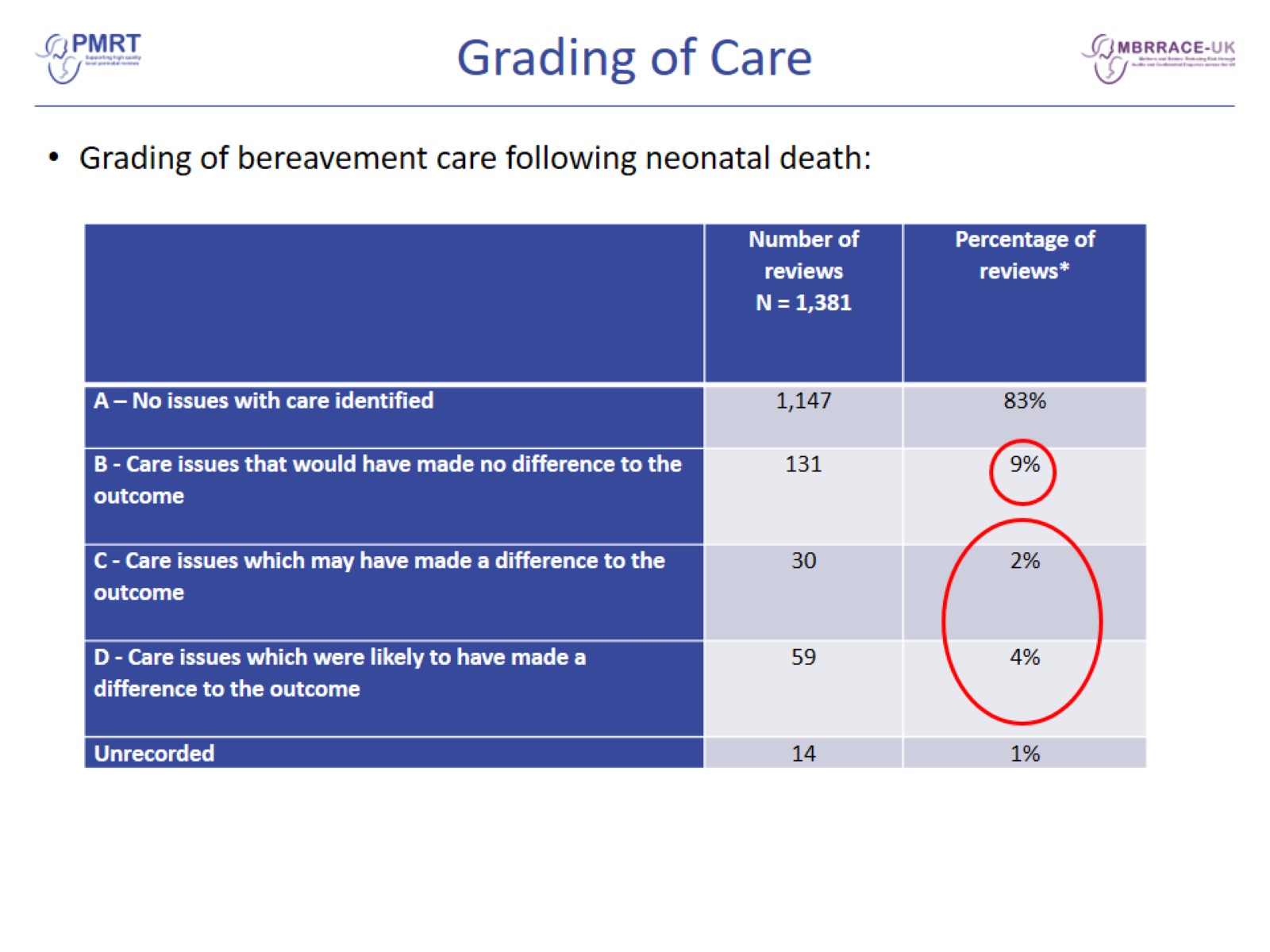 Grading of Care
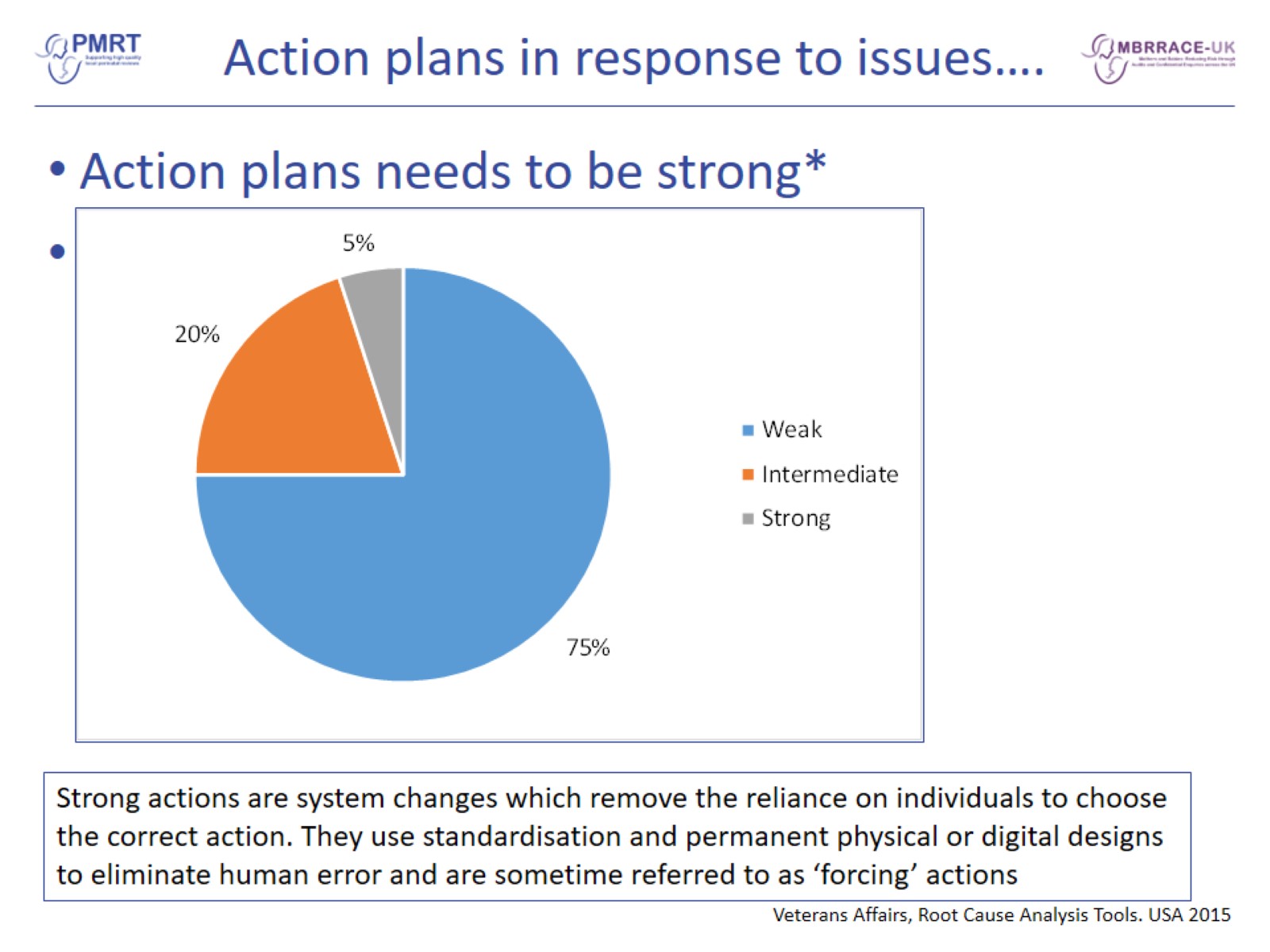 Action plans in response to issues….
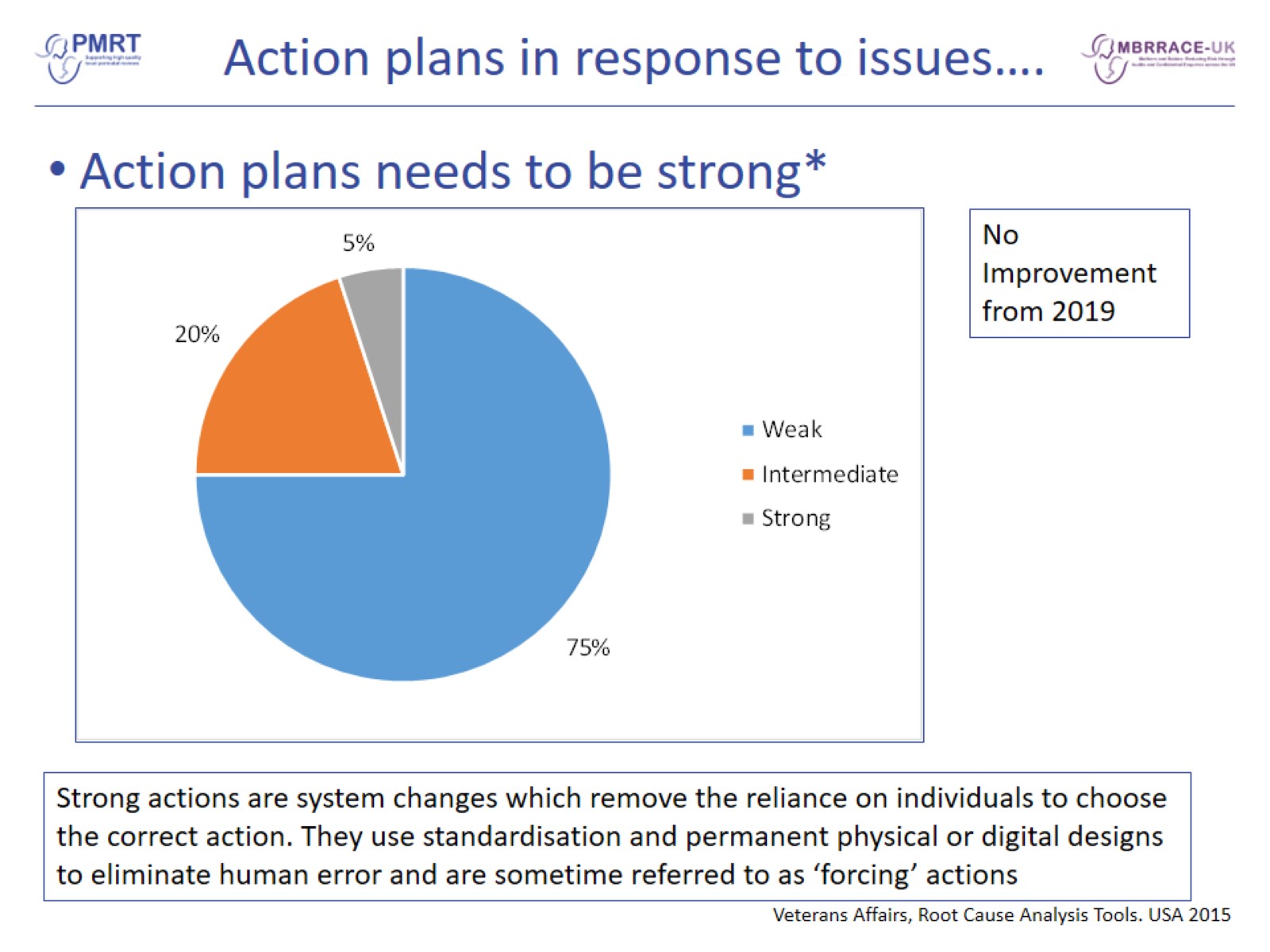 Action plans in response to issues….
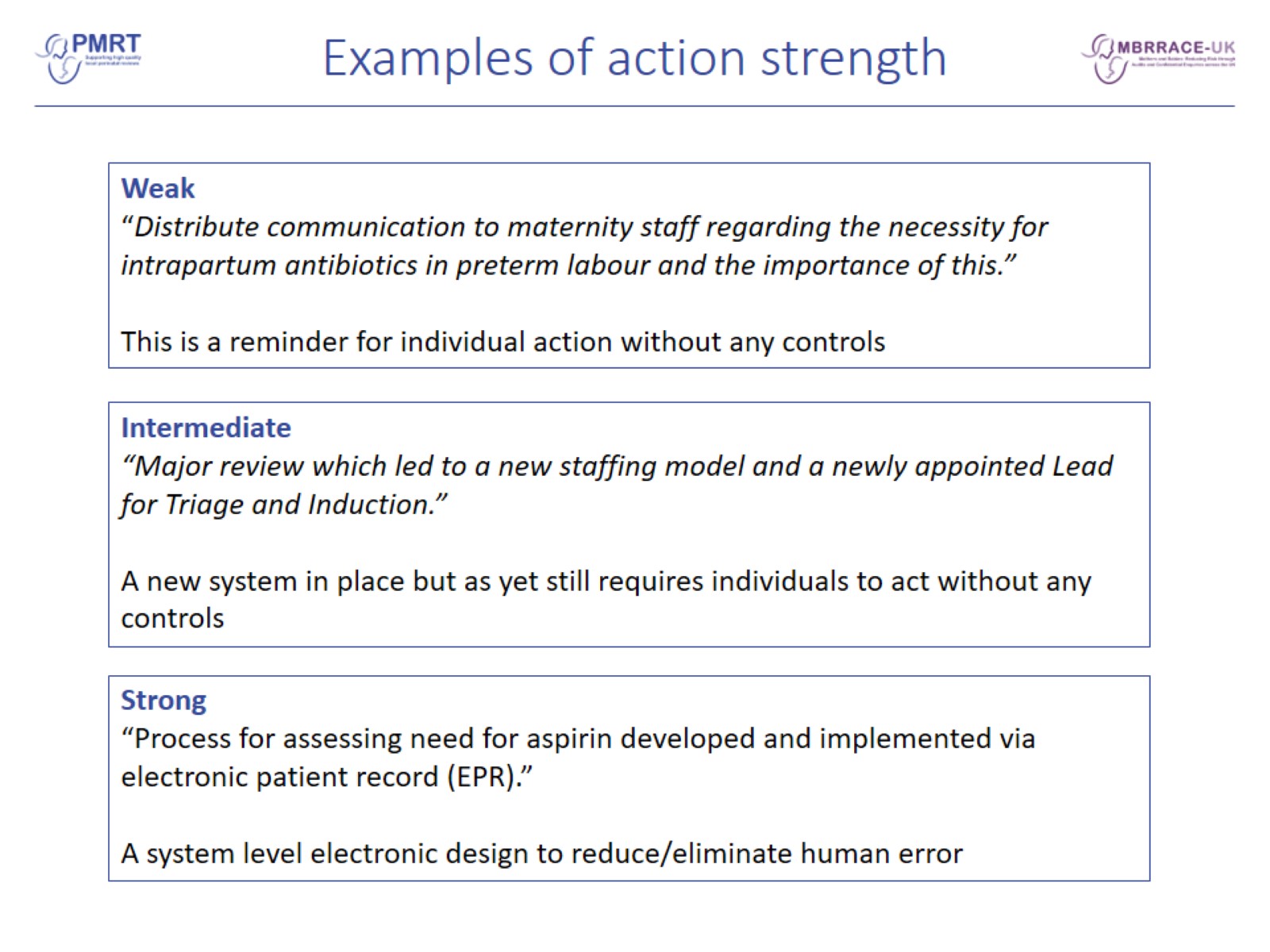 Examples of action strength
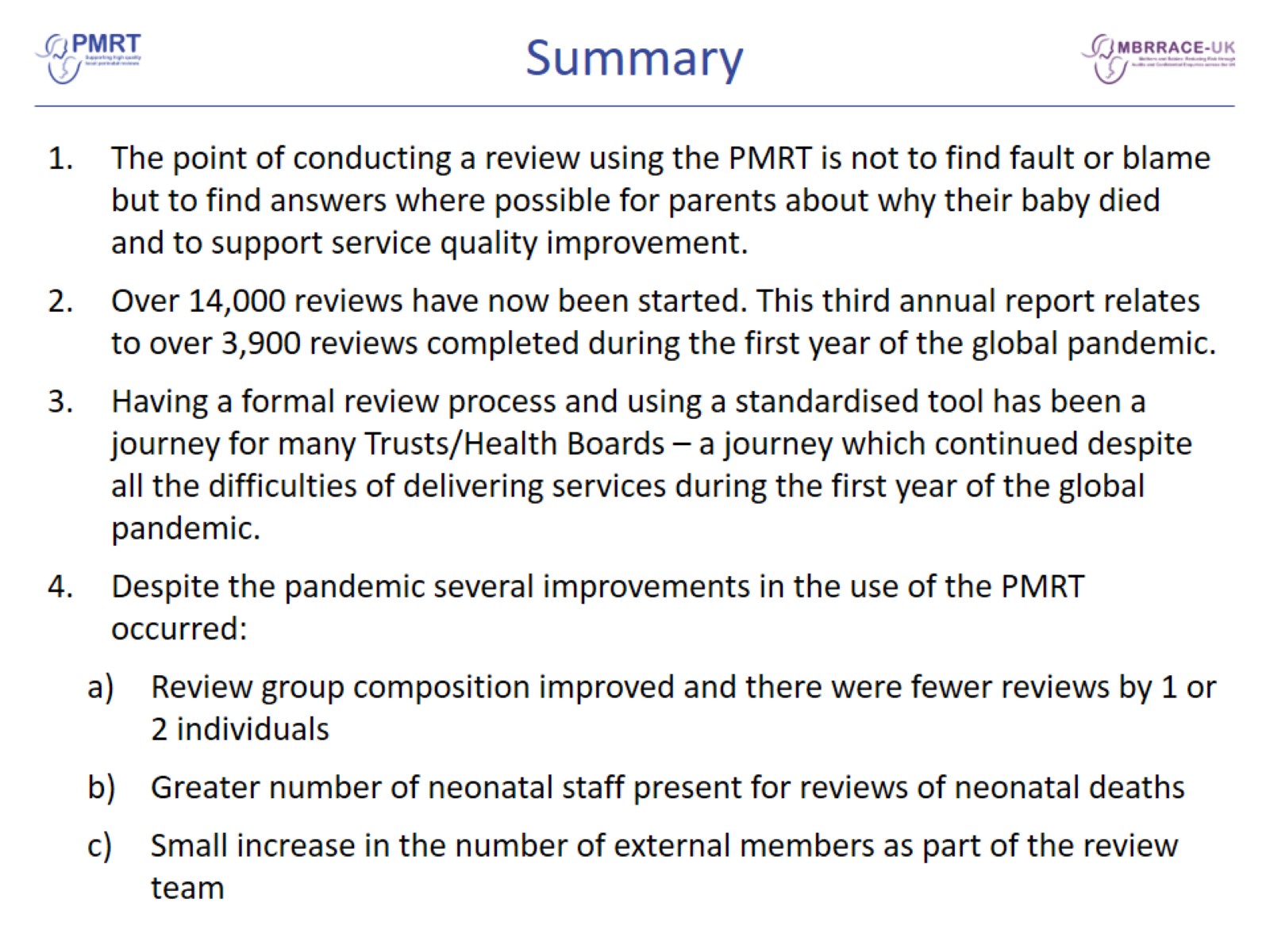 Summary
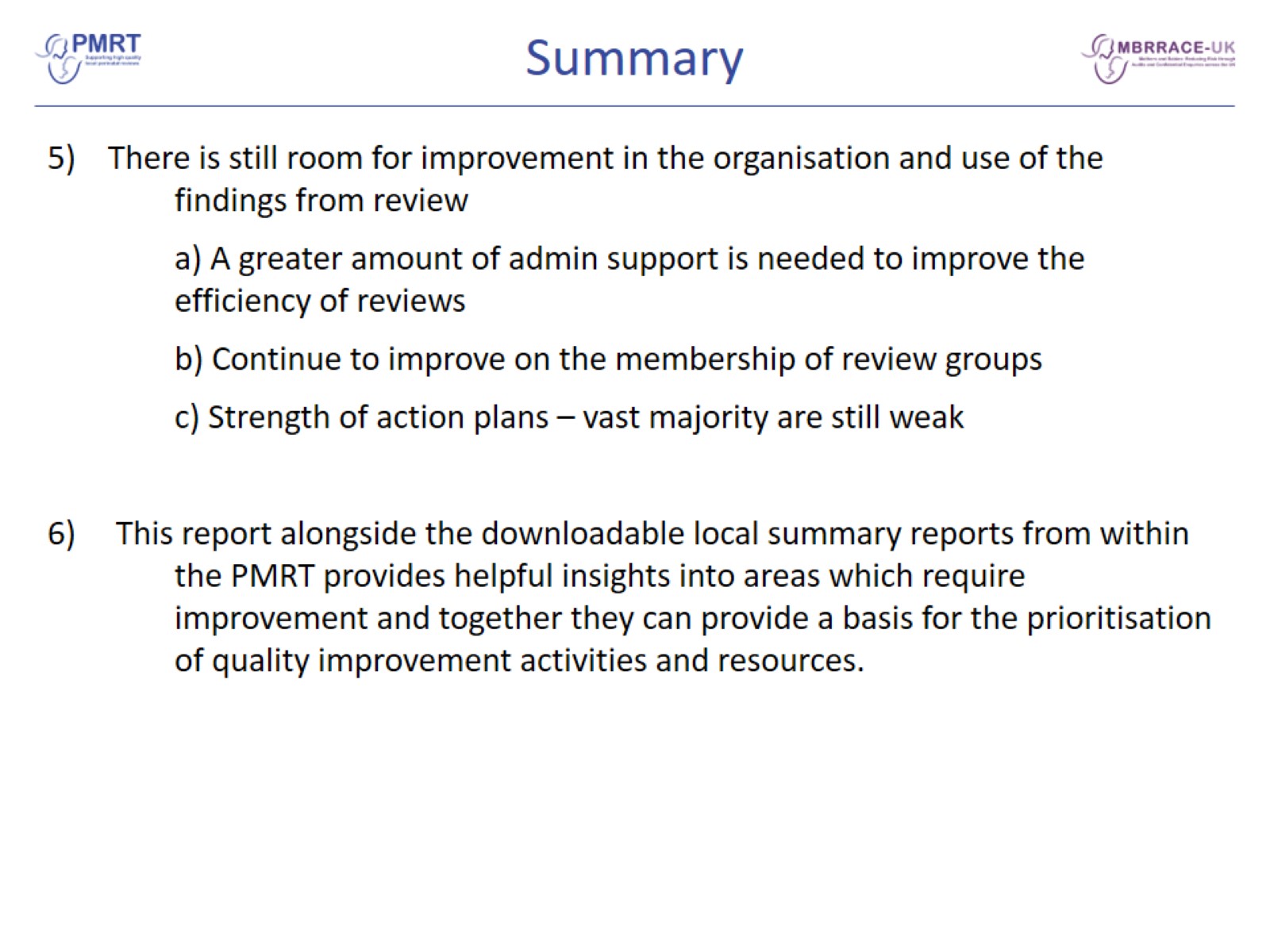 Summary
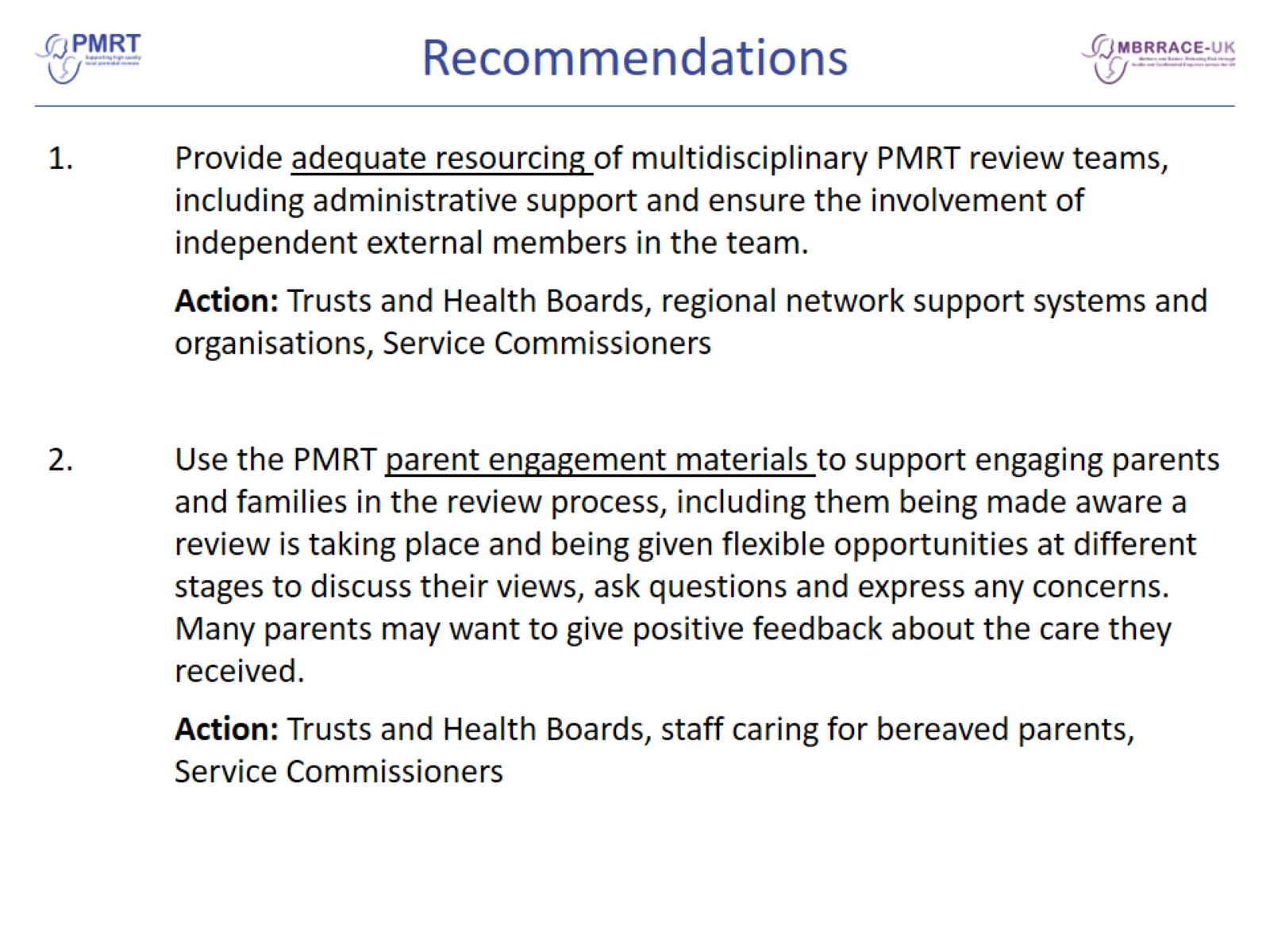 Recommendations
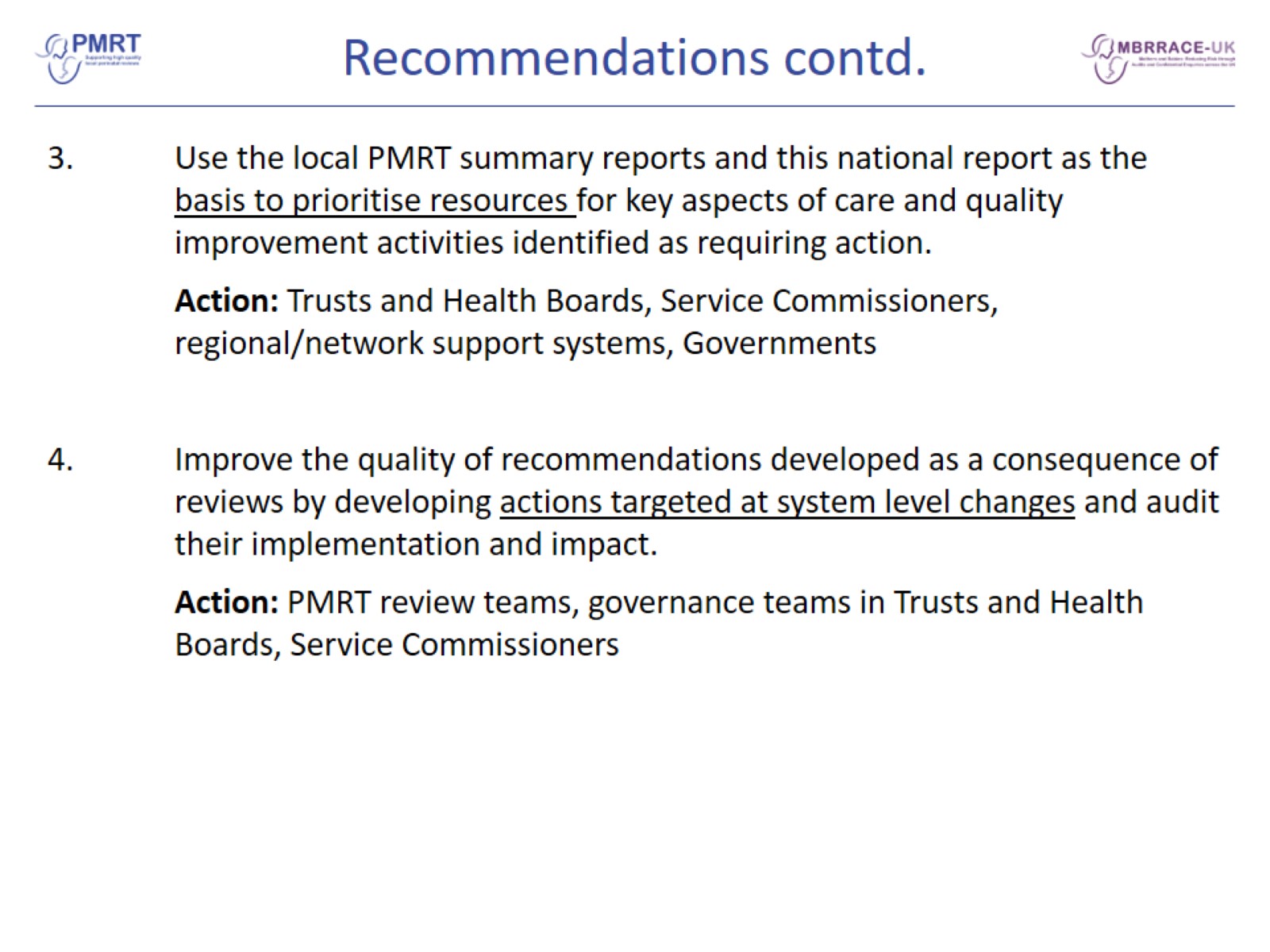 Recommendations contd.
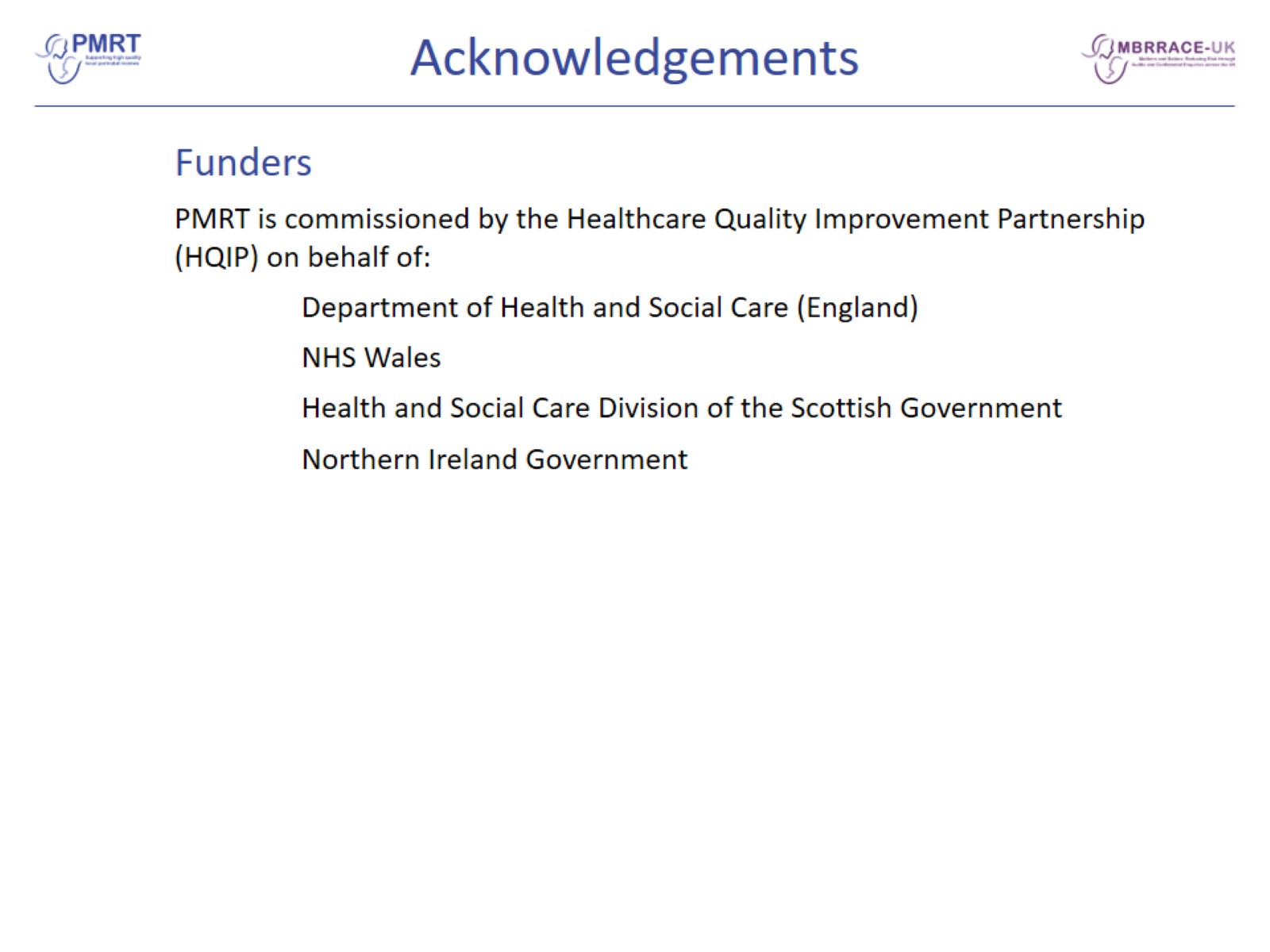 Acknowledgements
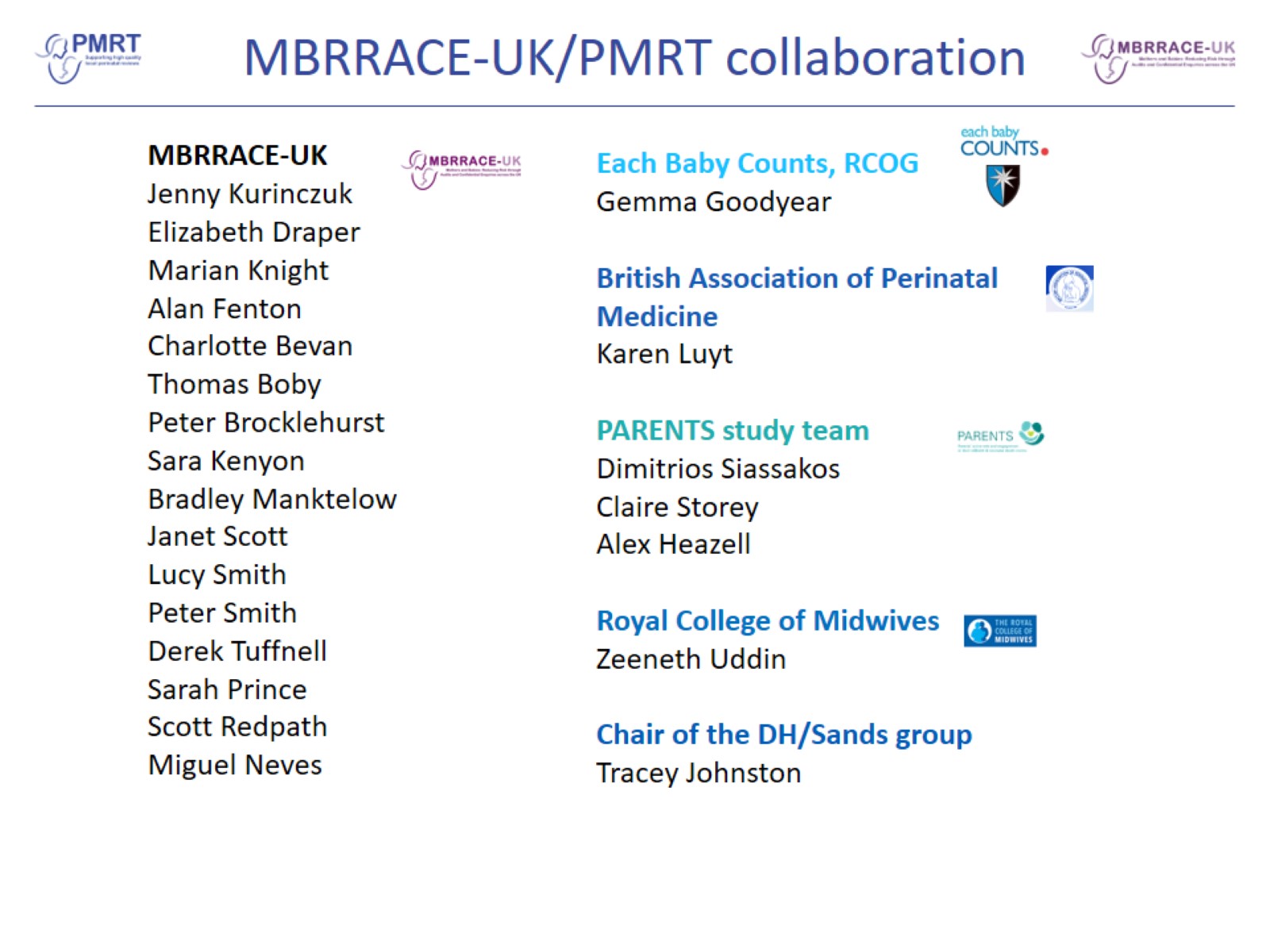 MBRRACE-UK/PMRT collaboration
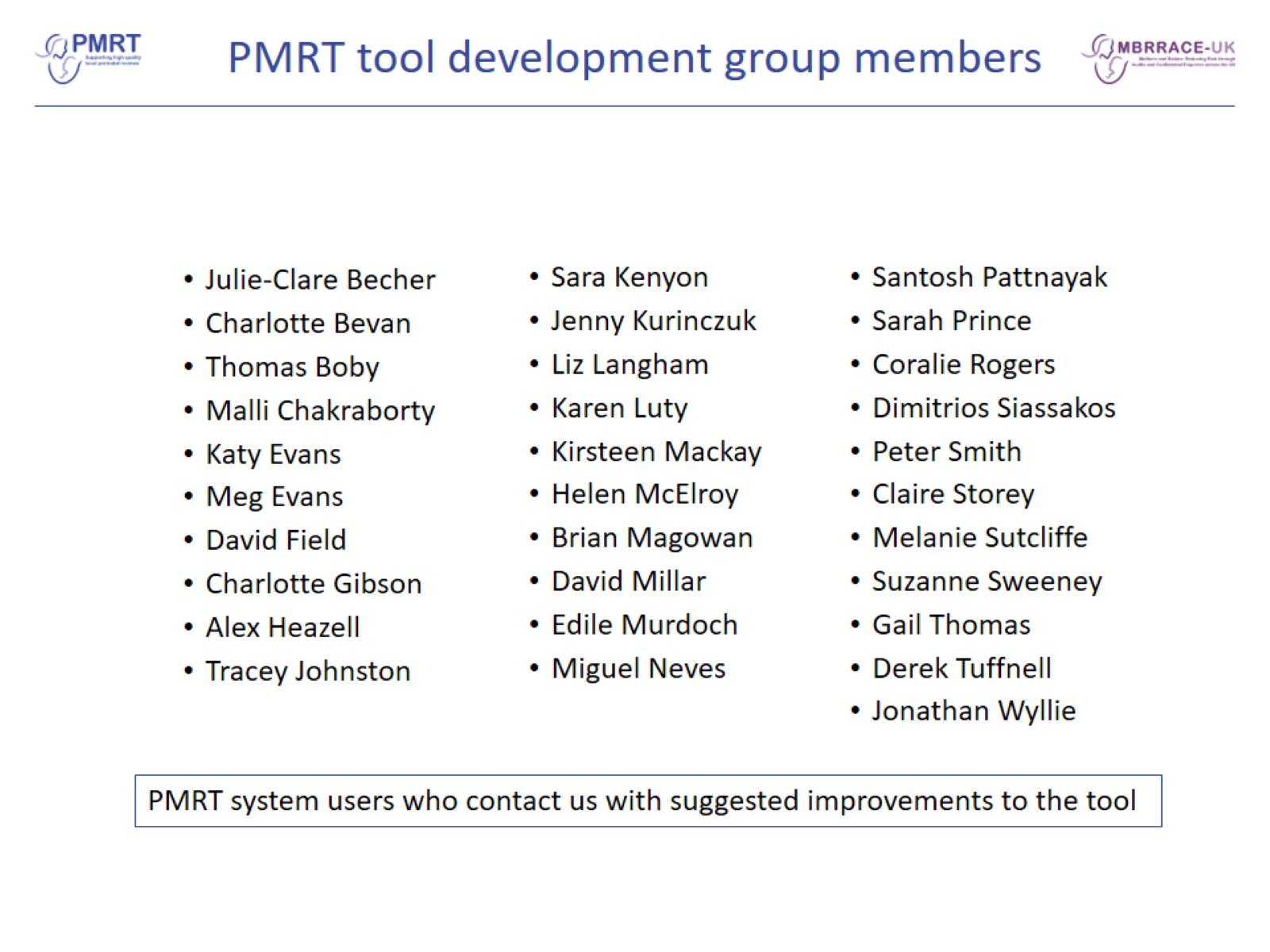 PMRT tool development group members